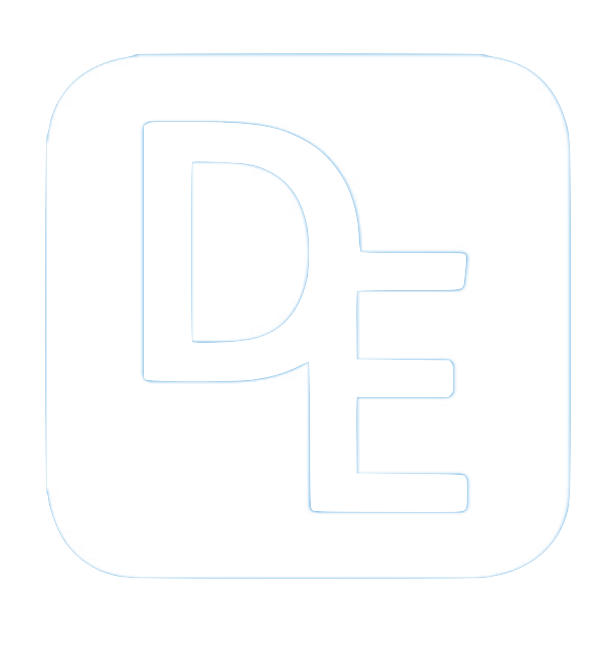 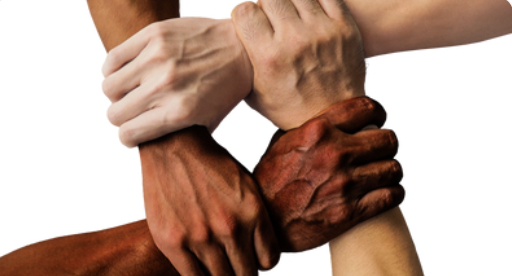 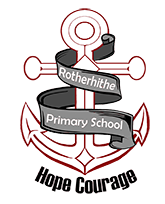 Careers connected to electricity: mechanical engineering technician, electricity distribution worker, electrical engineer, energy engineer
Careers connected to the human body: 
doctor, nurse, massage therapist, personal trainer, theatre technician
Knowledge Organiser: Year 6 Electricity
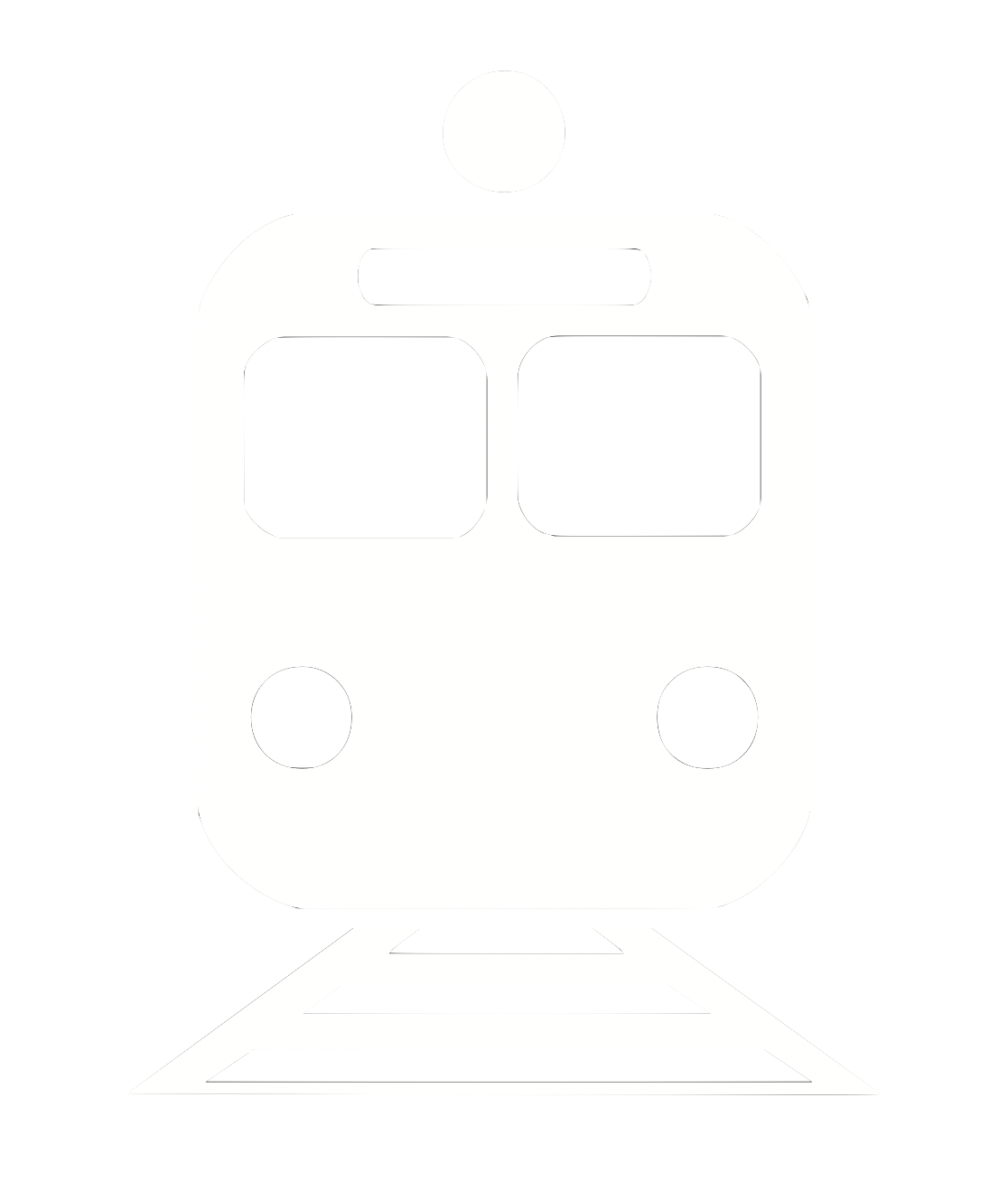 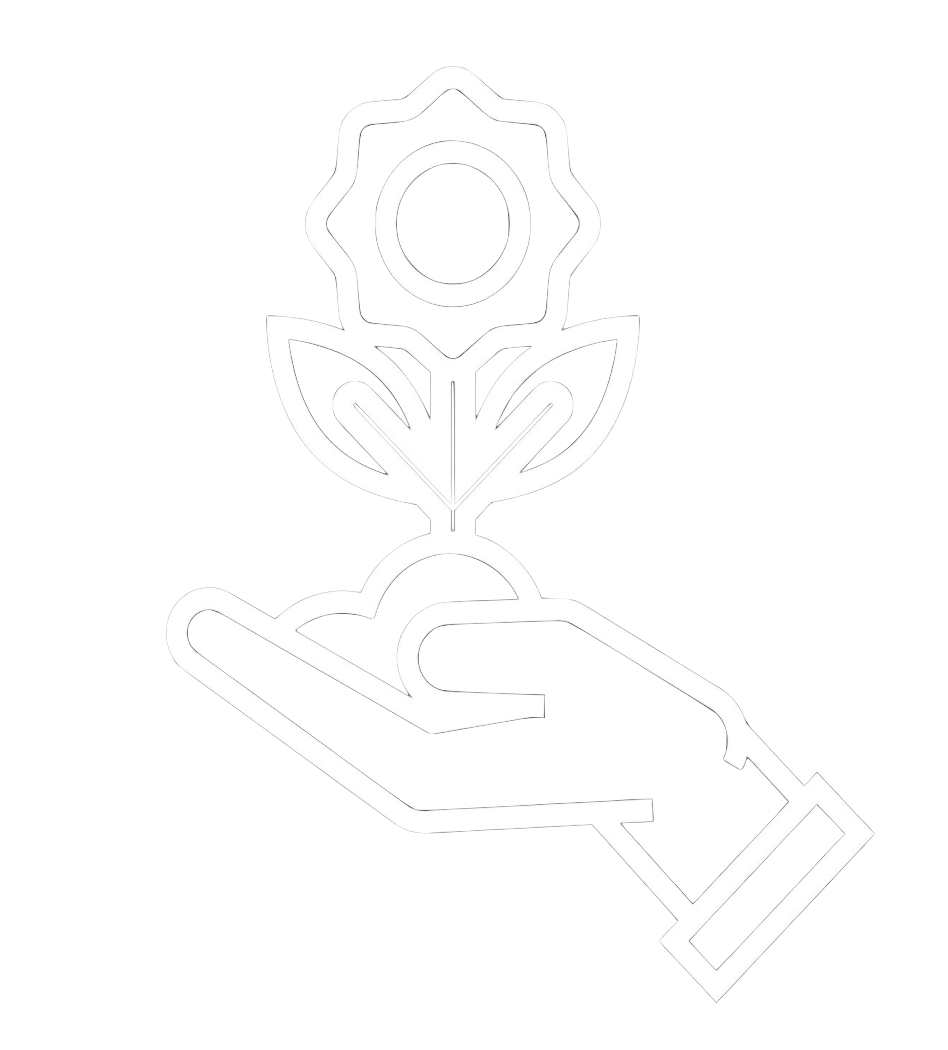 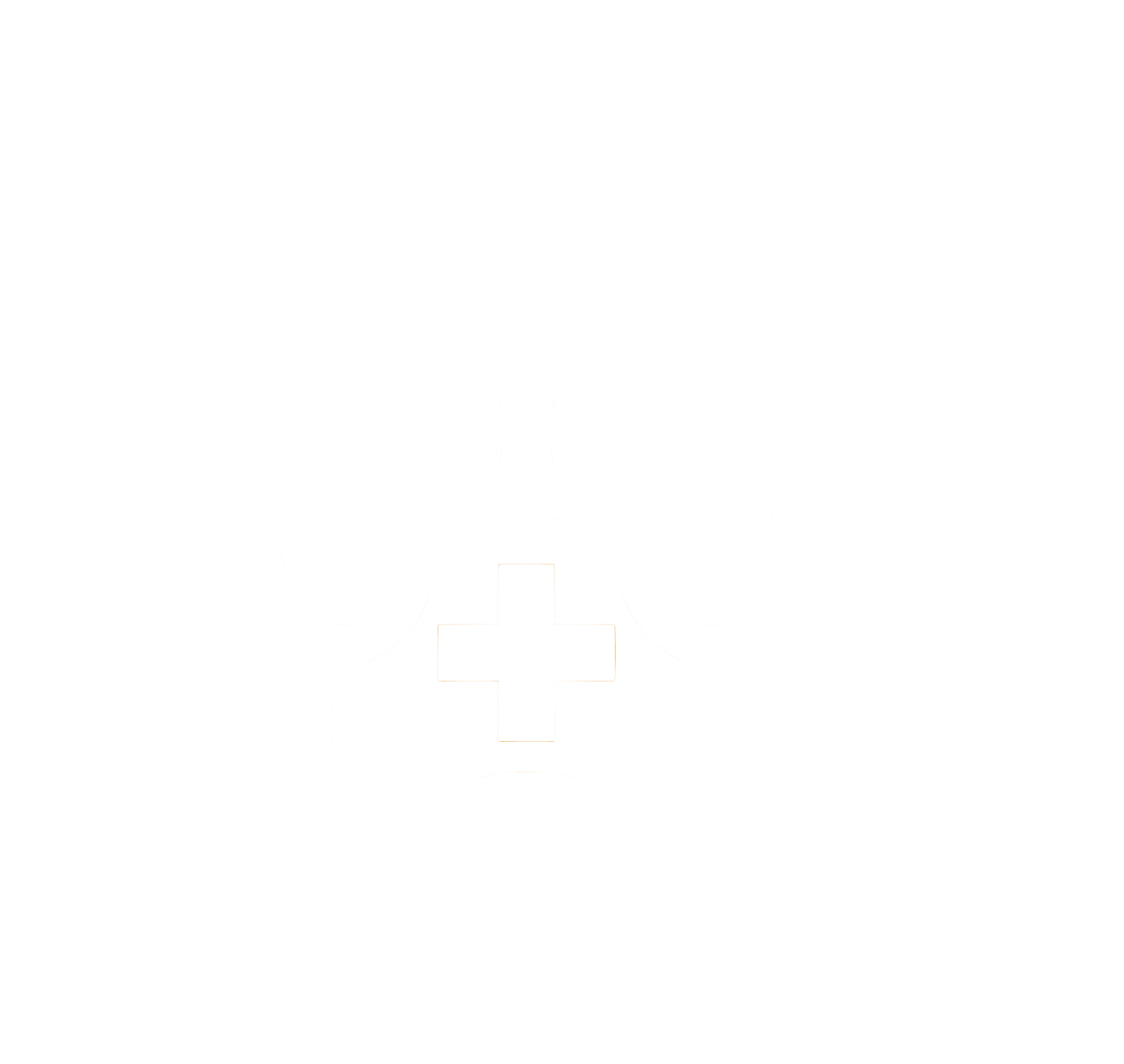 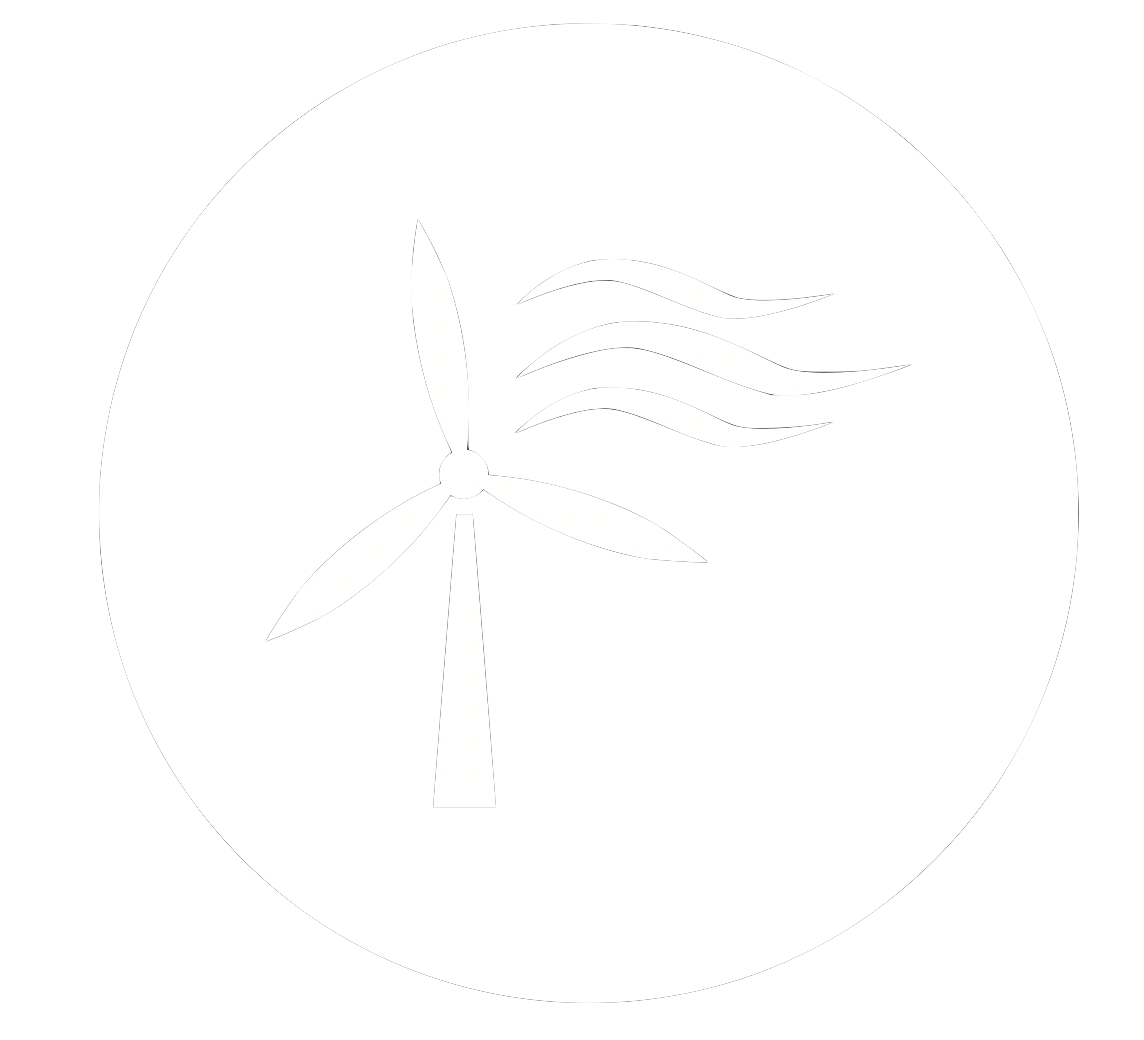 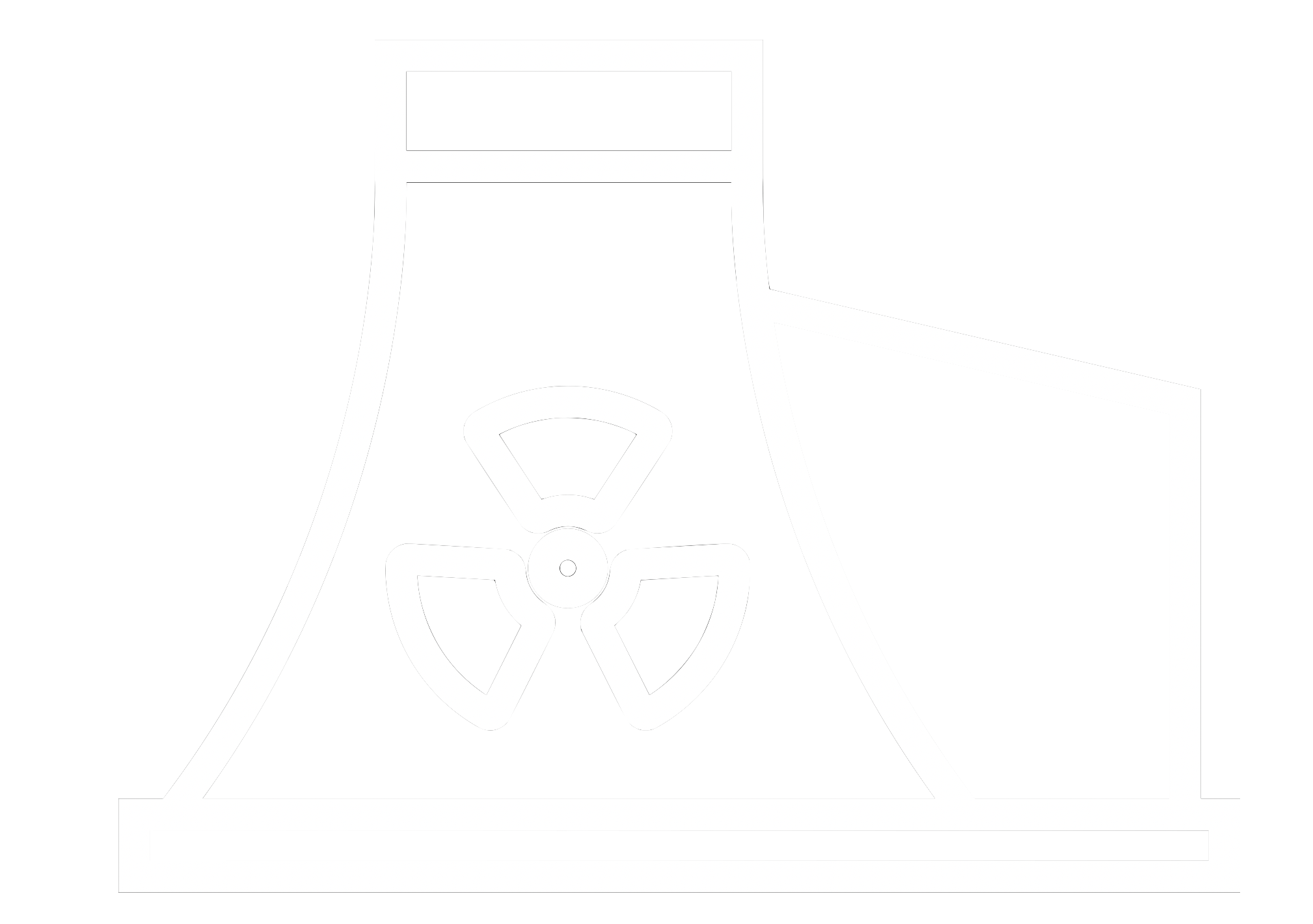 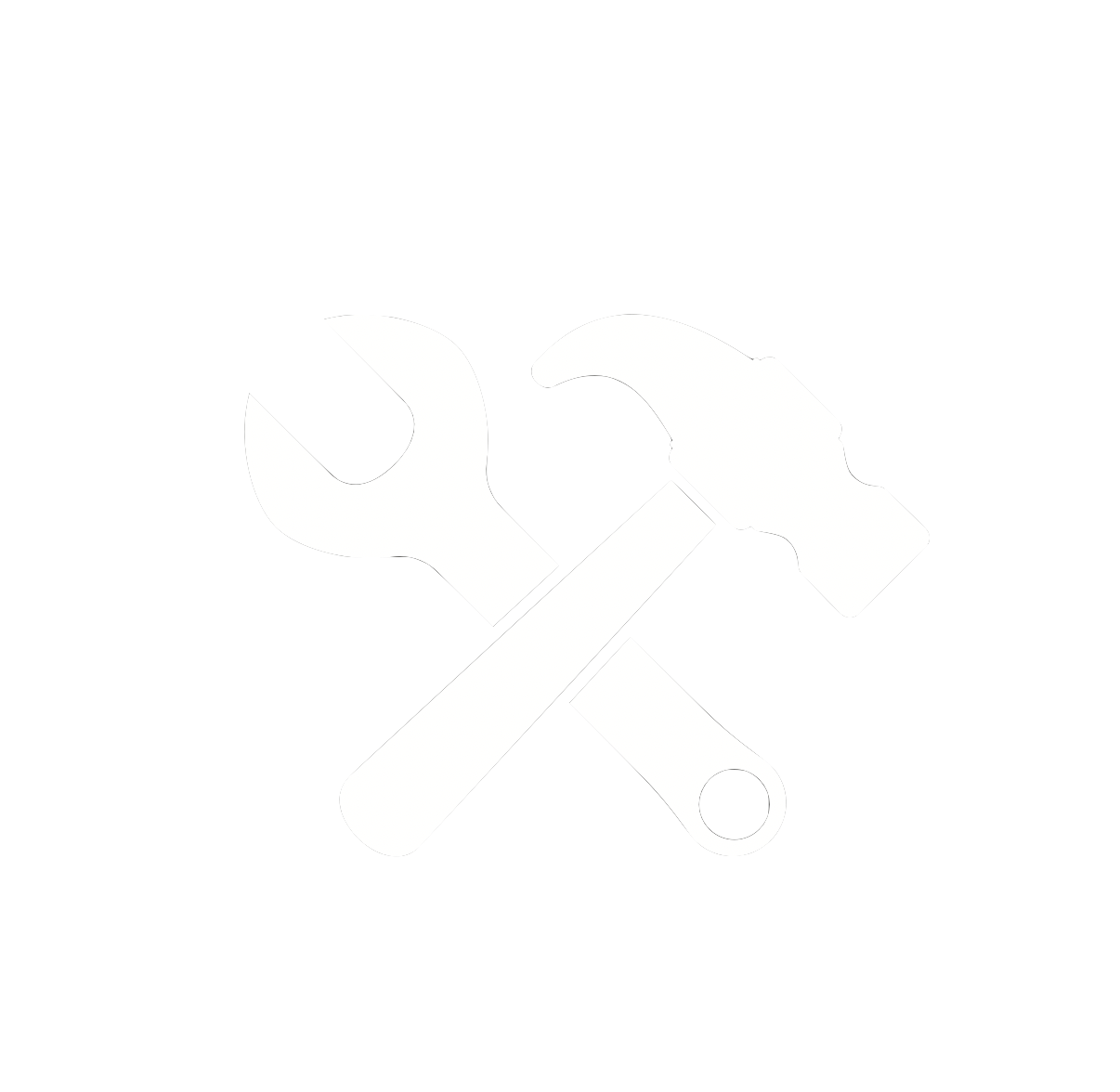 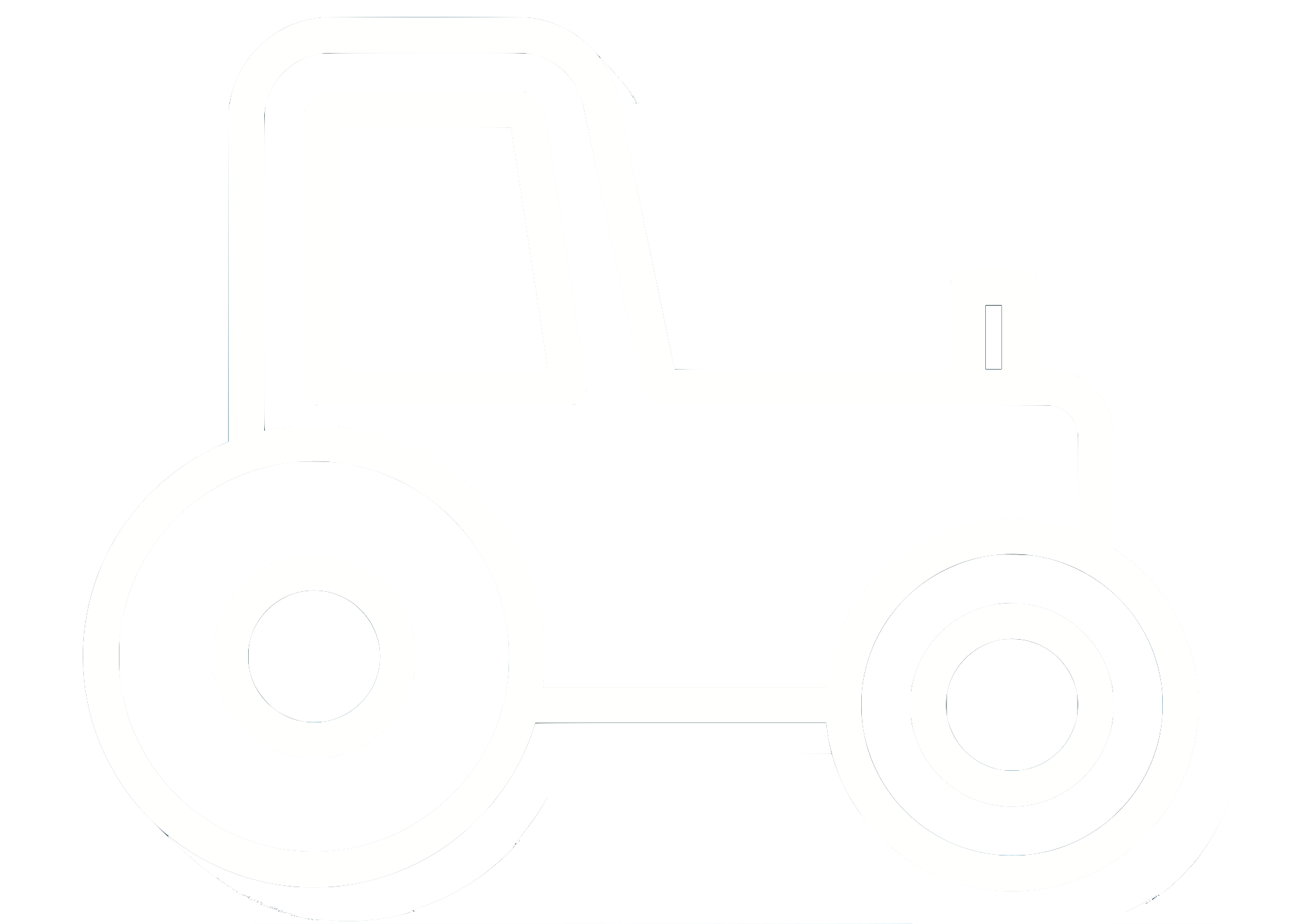 Different Circuits
Lesson Sequence
Circuit Symbols
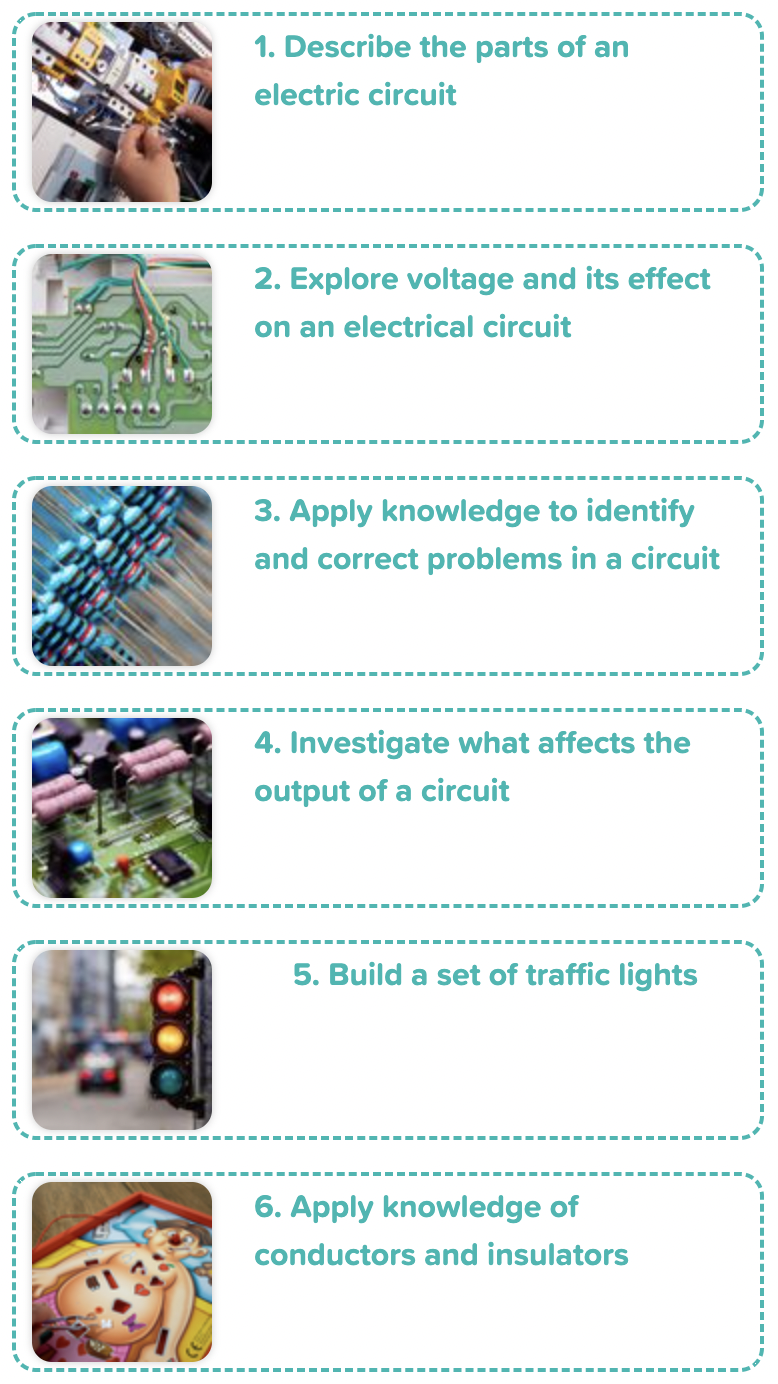 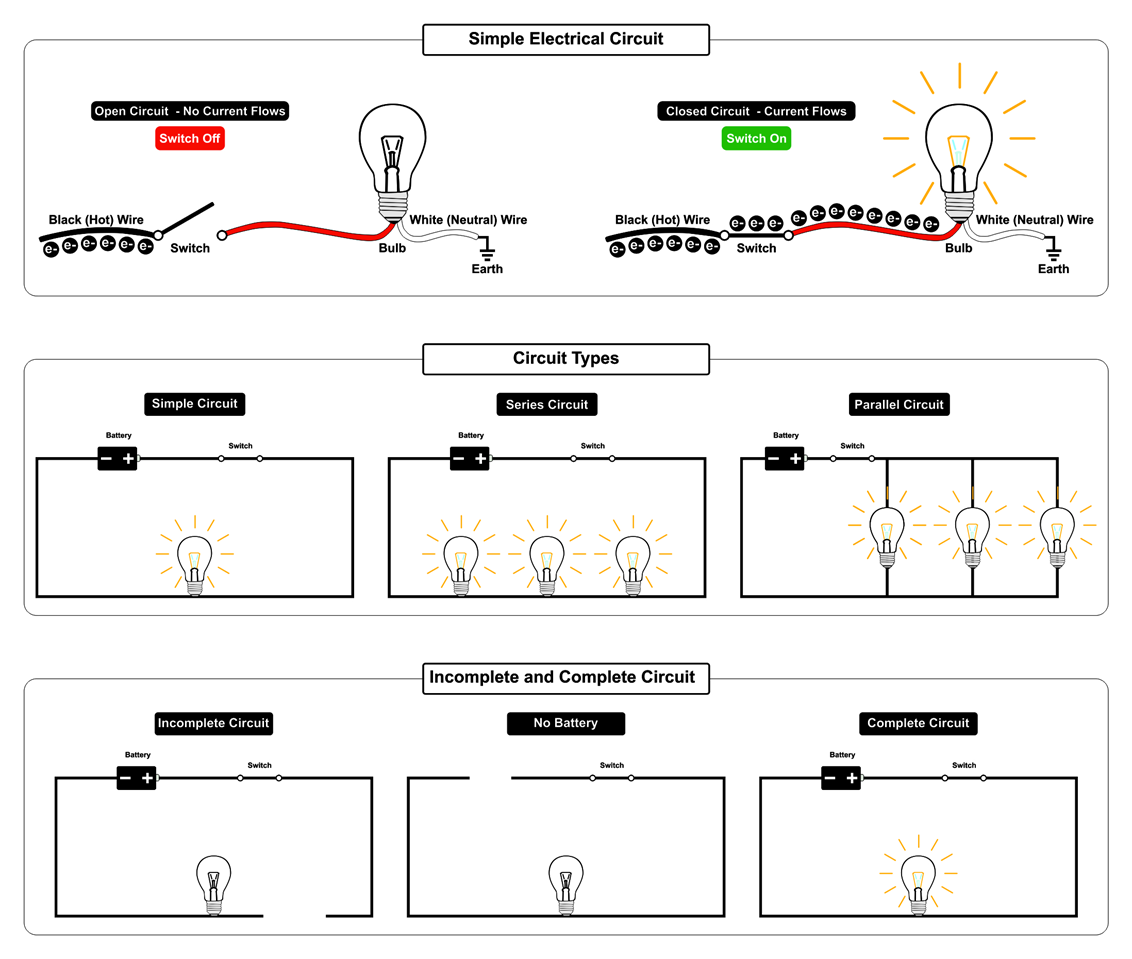 1. Describe the parts of an electric circuit
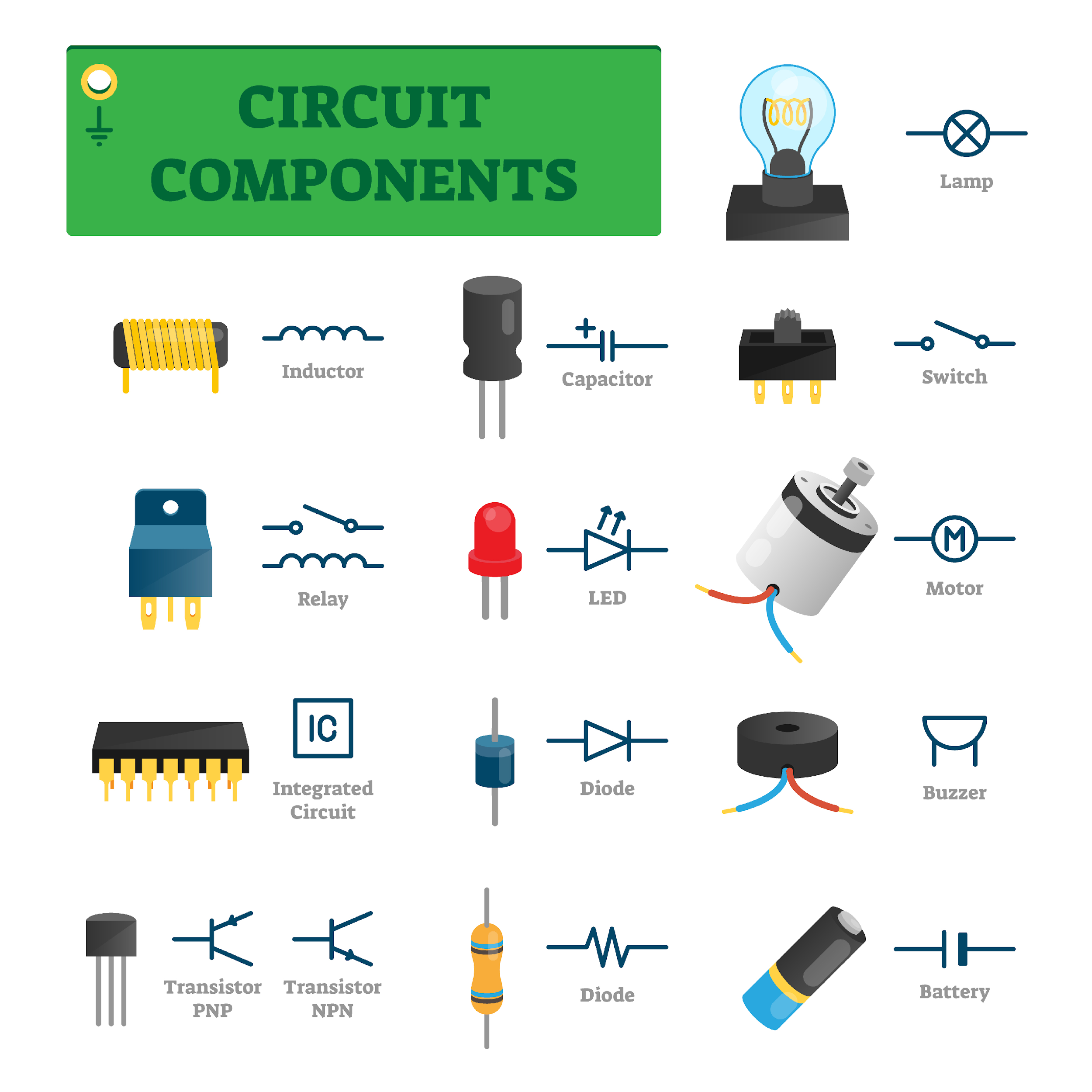 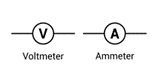 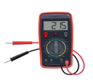 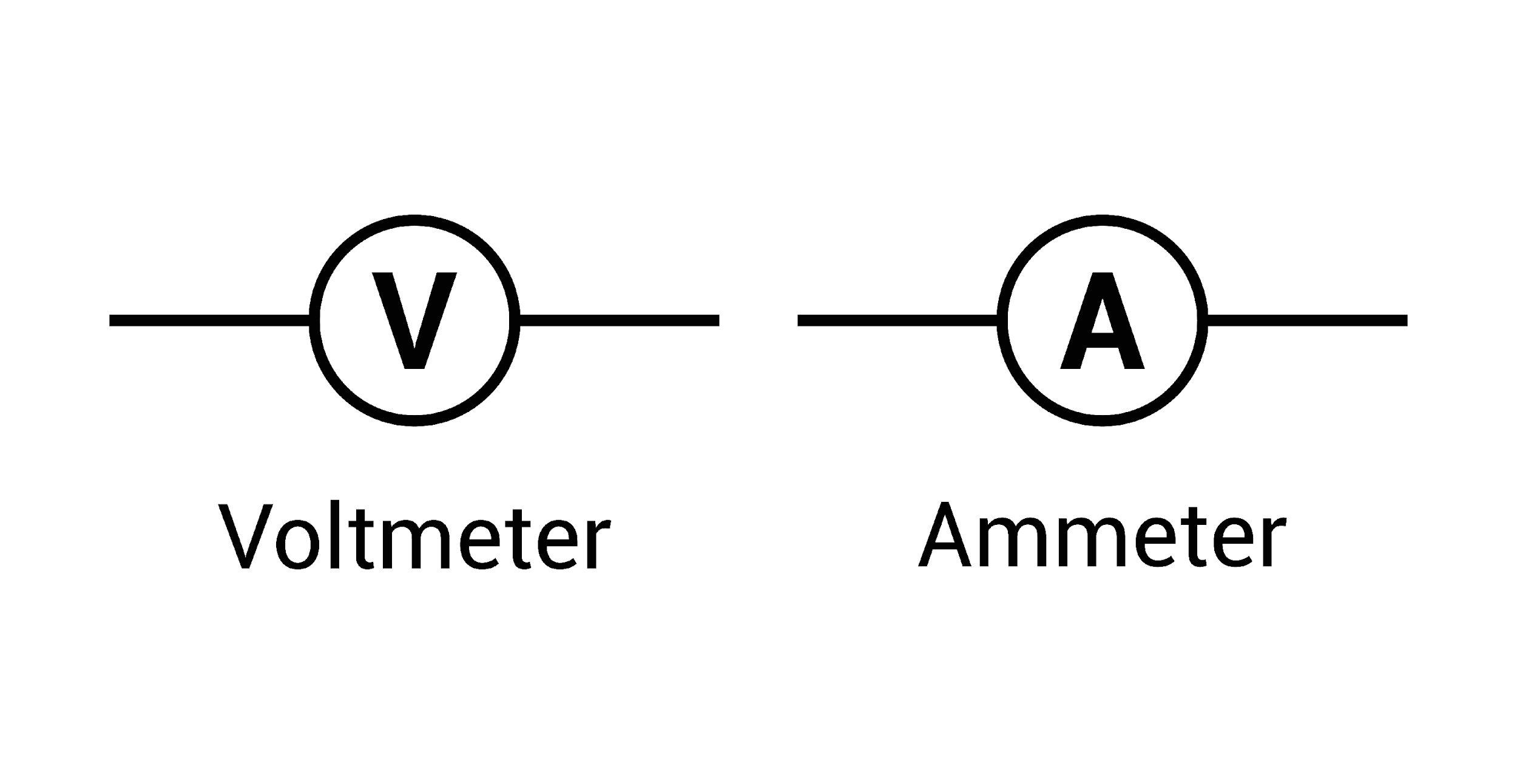 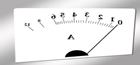 2. Explore voltage and its effect on an electrical circuit
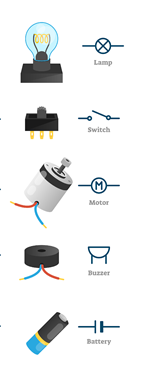 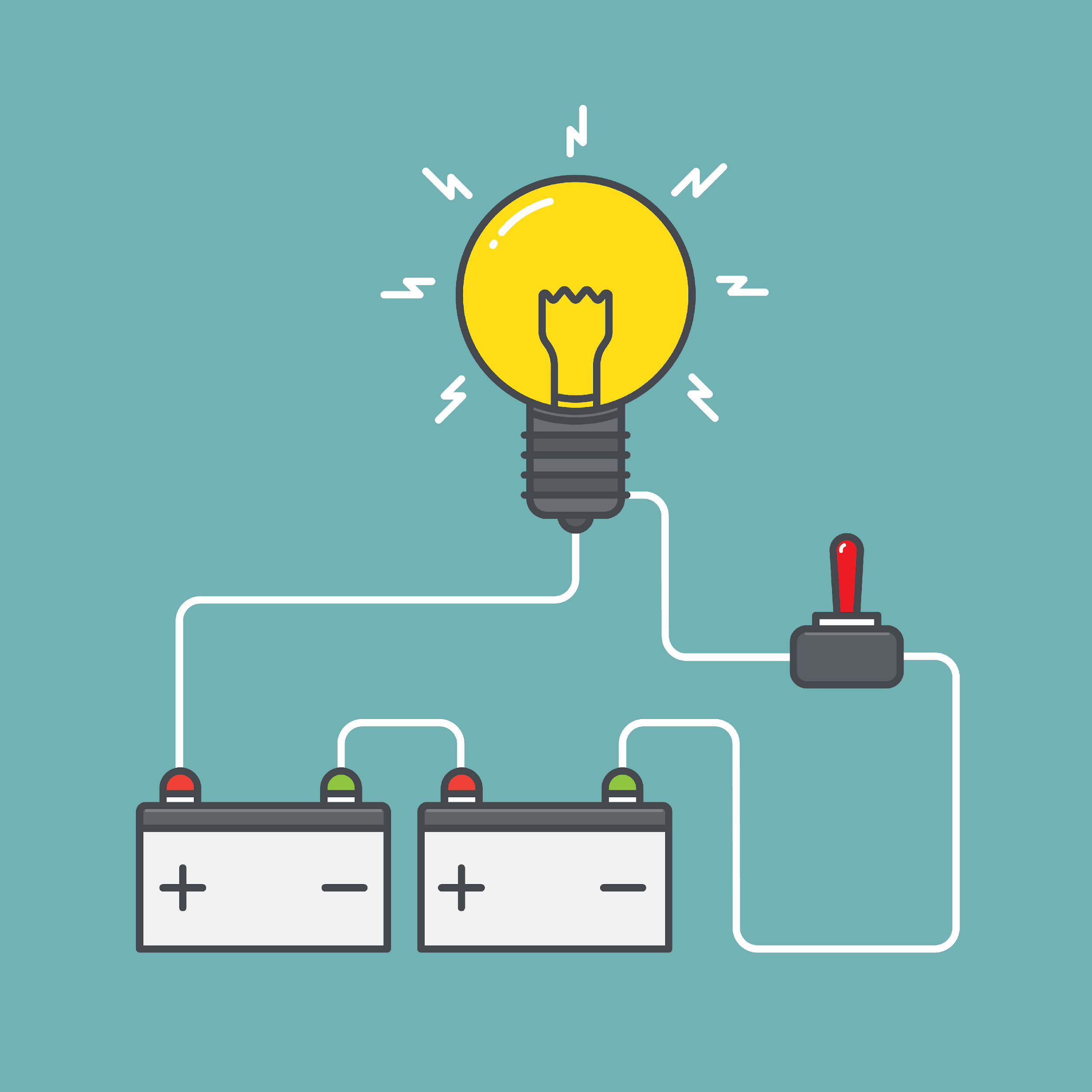 Adding more cells (batteries) to a circuit will make bulbs brighter, buzzers louder and motors faster.
3. Apply knowledge to identify and correct problems in a circuit
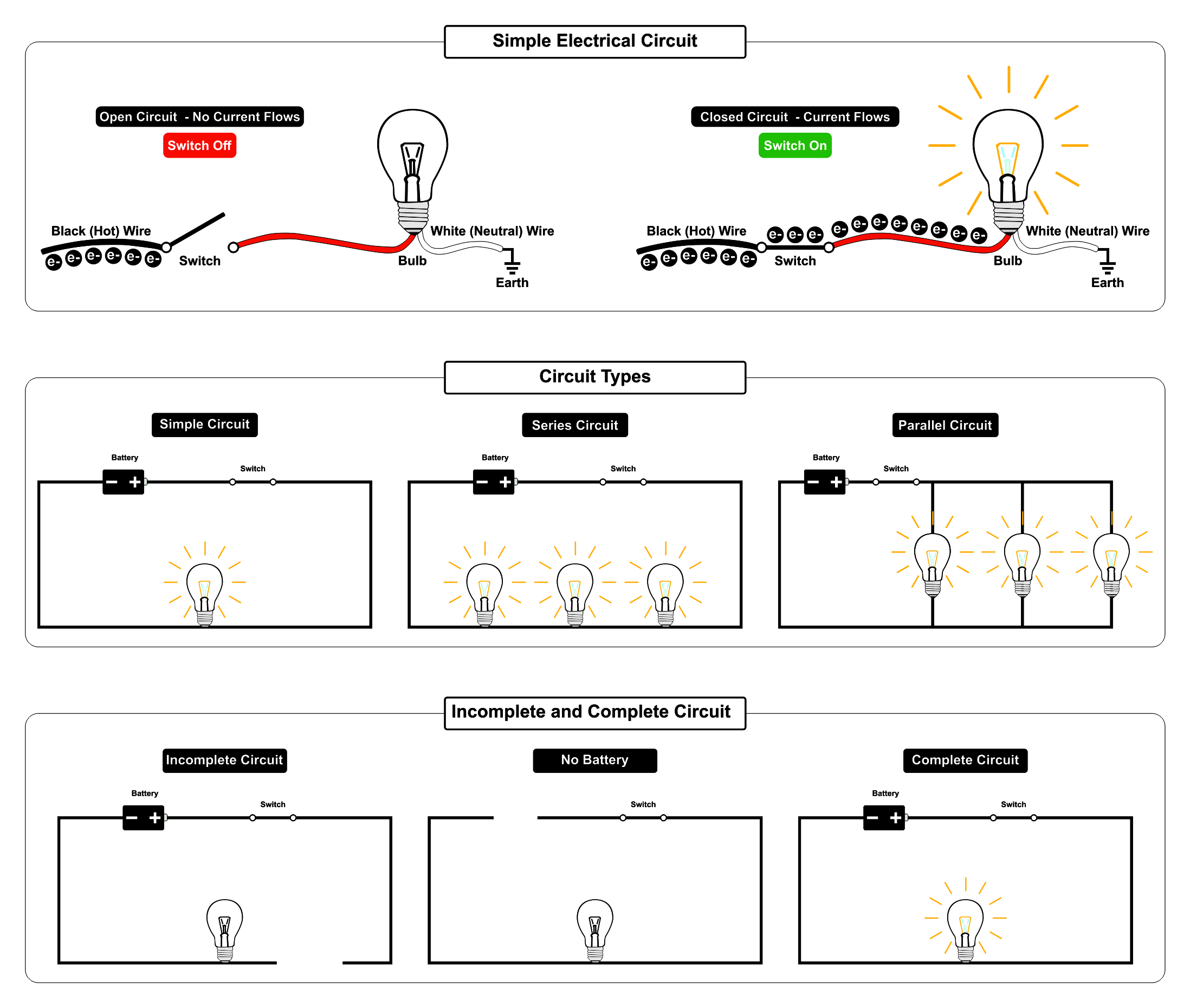 Wires are always drawn with a straight line using a ruler in scientific diagrams.
4. Investigate what affects the output of a circuit
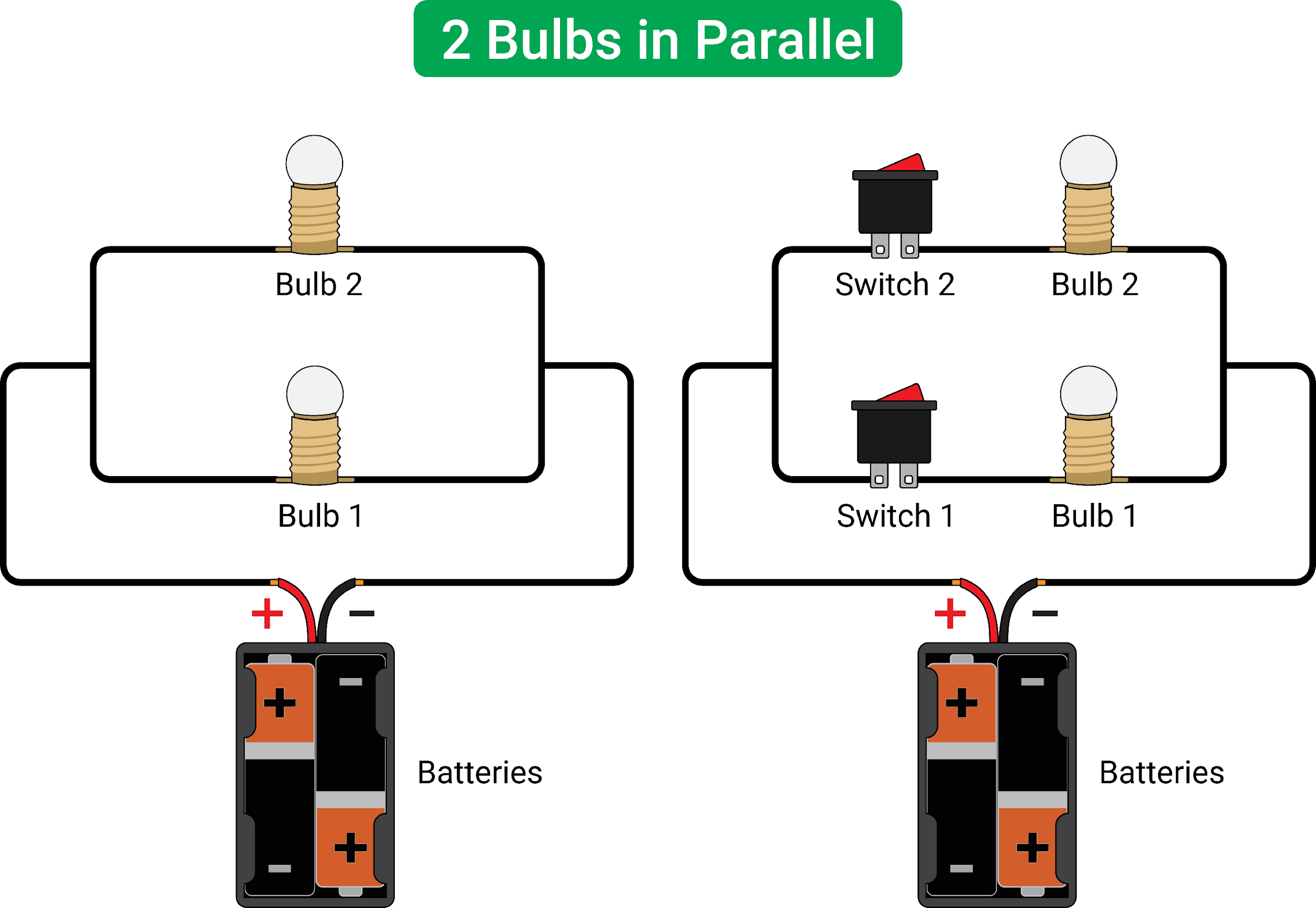 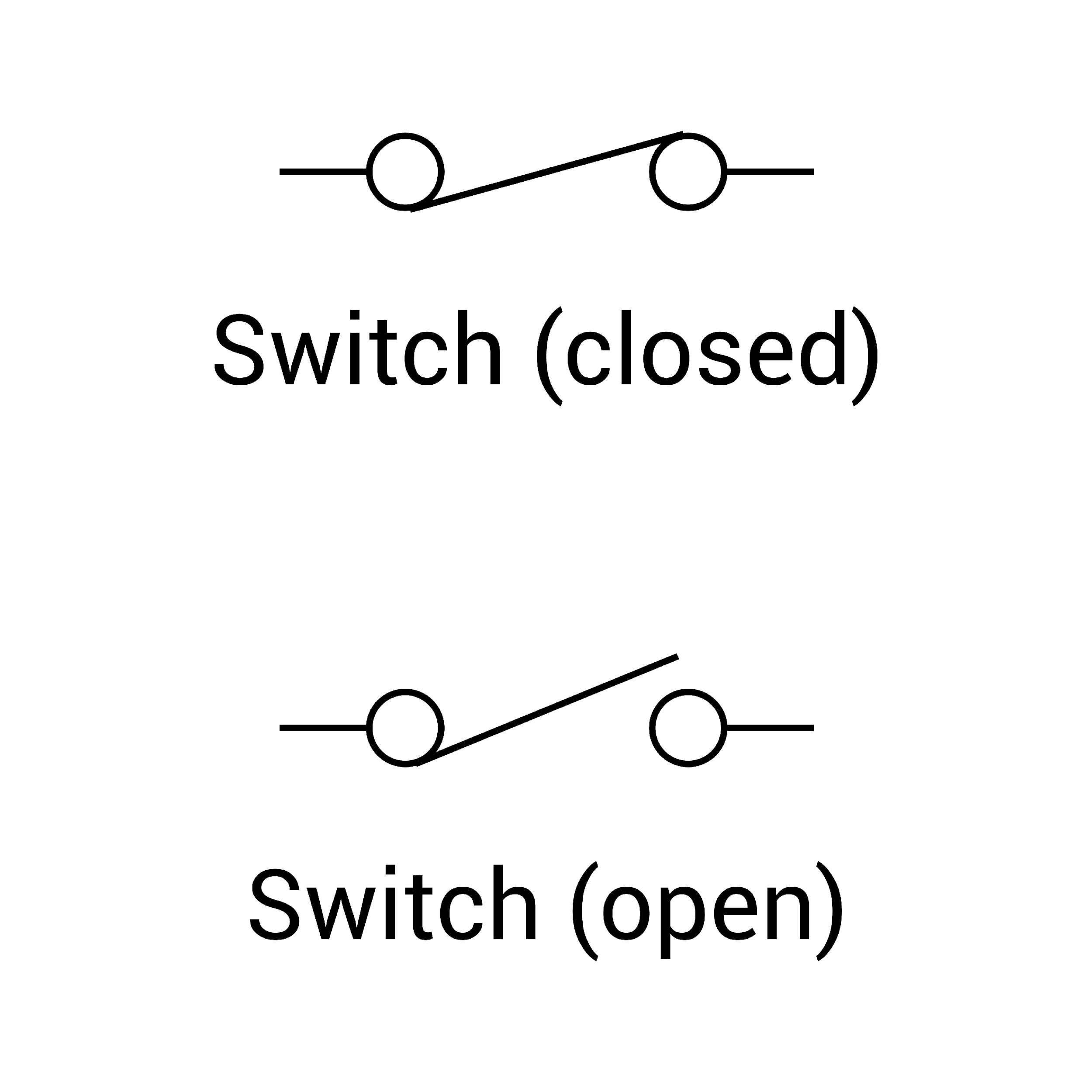 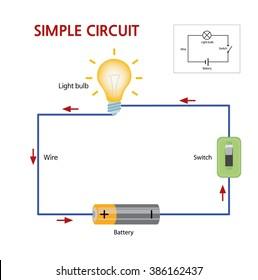 The current flows from negative to positive. There are no gaps - it is a complete circuit and the bulb lights up.
5. Build a set of traffic lights
6. Apply knowledge of conductors and insulators
Switches can be placed in a parallel circuit, so that 1 light can be turned on while another is off (just like in a house).
Developing Experts Copyright 2022 All Rights Reserved
What I already know:
Year 4
Identify common appliances that run on electricity 
Construct a simple series electrical circuit, identifying and naming its basic parts, including cells, wires, bulbs, switches and buzzers 
Identify whether or not a lamp will light in a simple series circuit, based on whether or not the lamp is part of a complete loop with a battery 
Recognise that a switch opens and closes a circuit and associate this with whether or not a lamp lights in a simple series circuit 
Recognise some common conductors and insulators, and associate metals with being good conductor
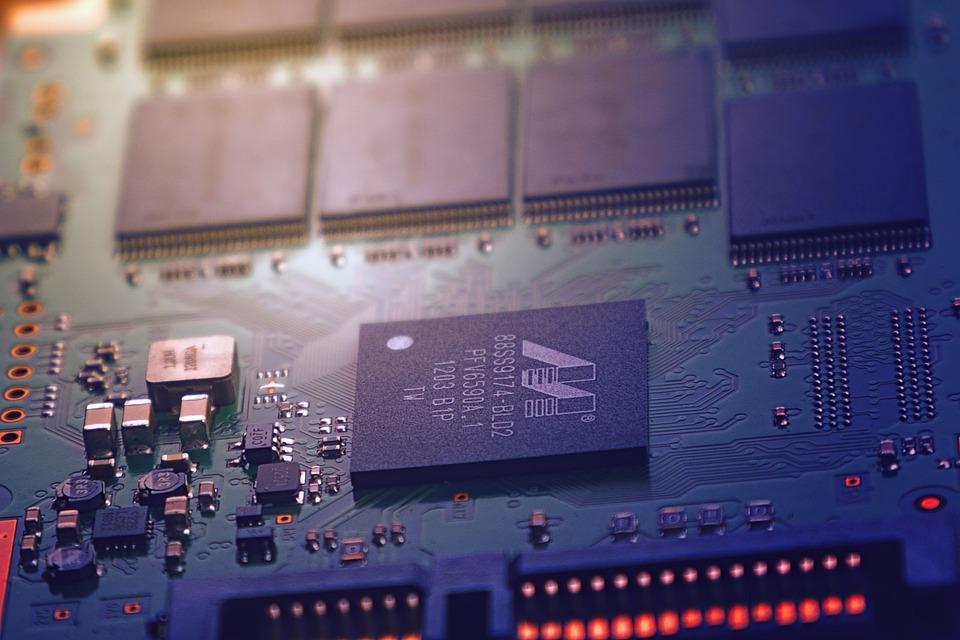 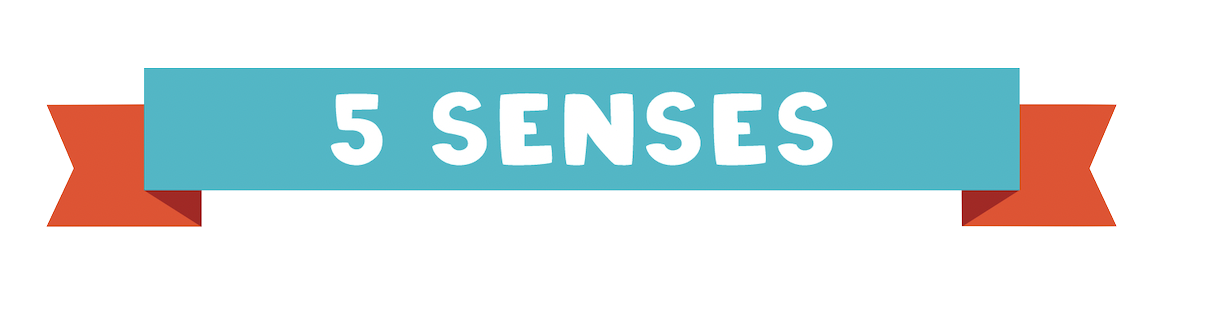 Rocket Words
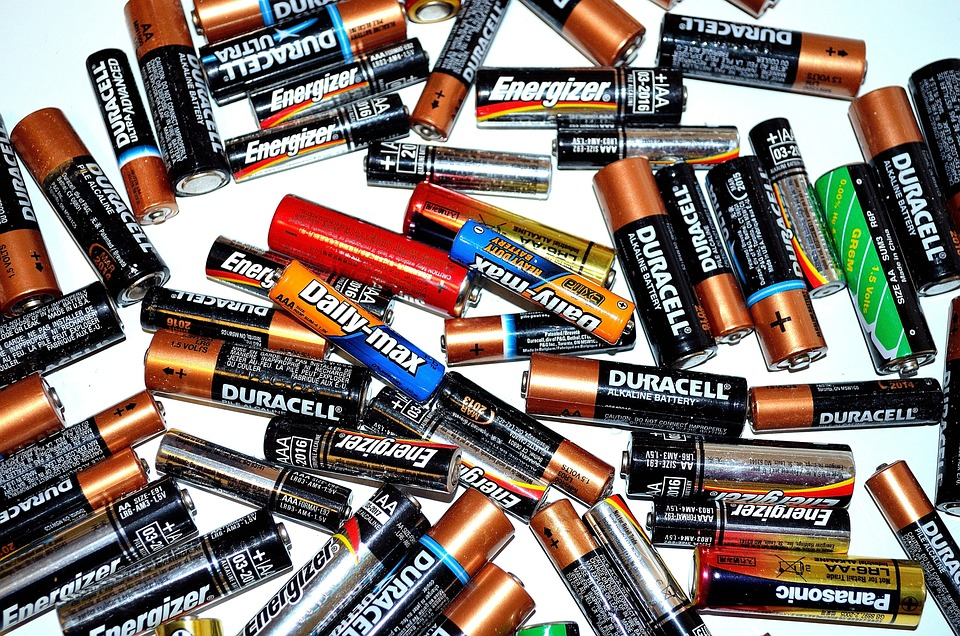 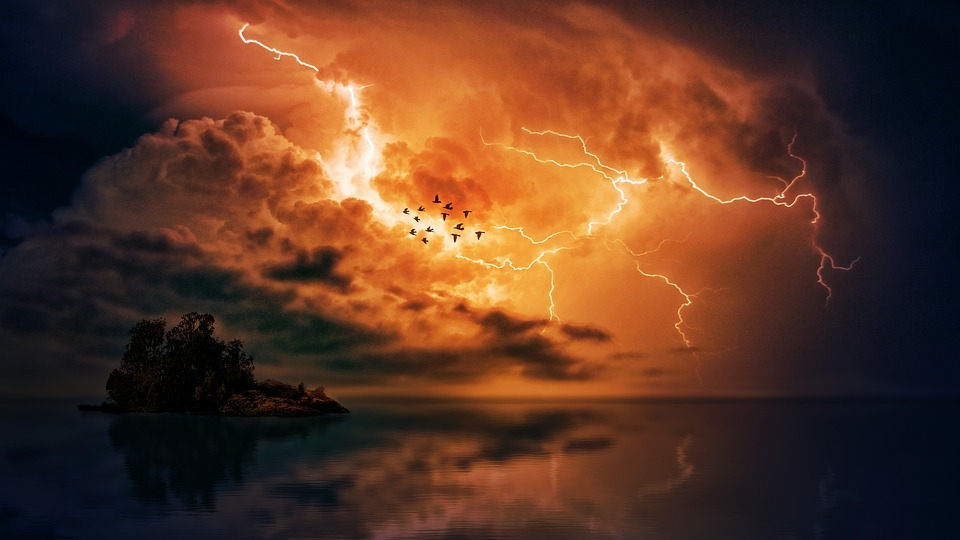 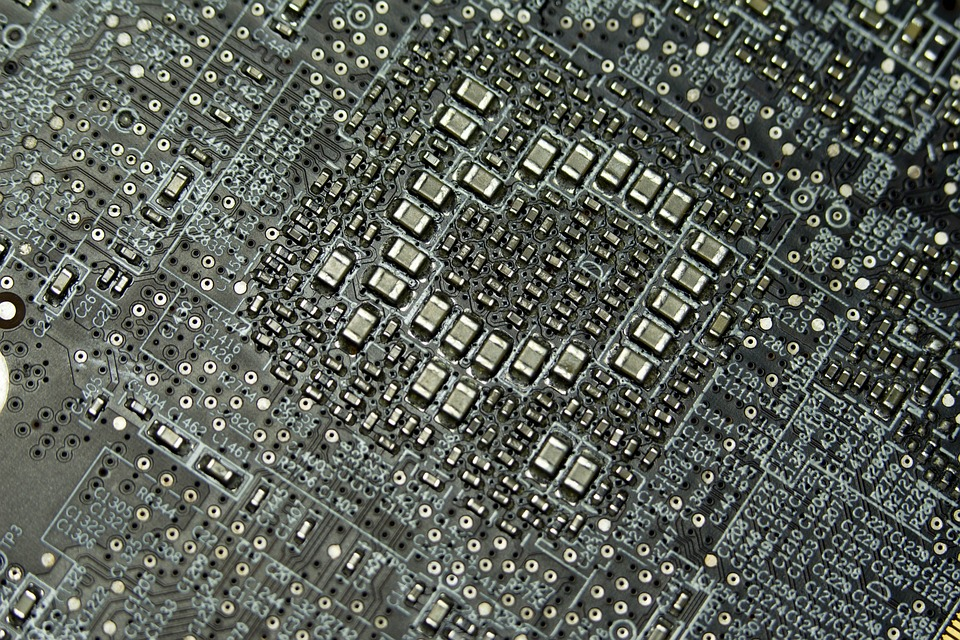 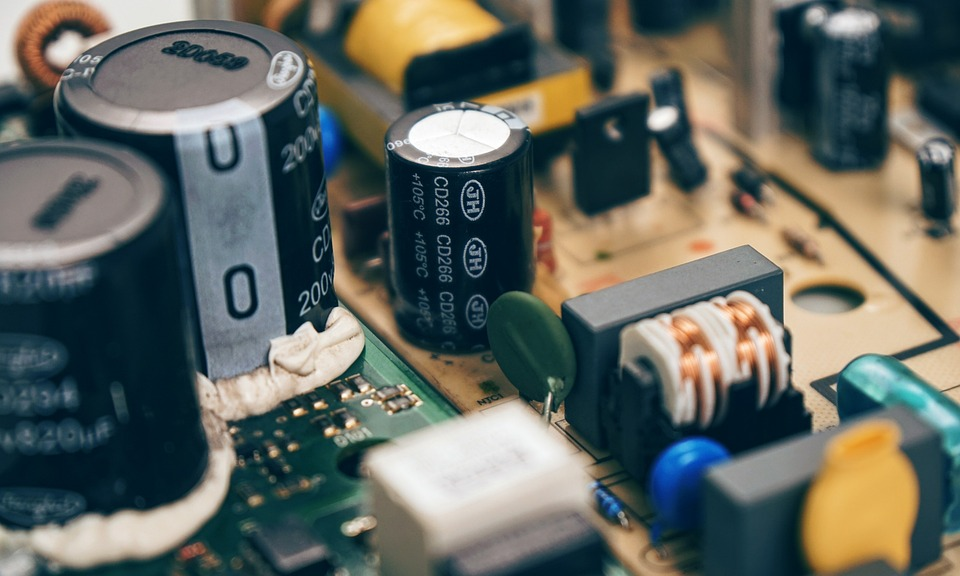 What I will learn now:
Year 5/6

Associate the brightness of a lamp or the volume of a buzzer with the number and voltage of cells used in the circuit 
Compare and give reasons for variations in how components function, including the brightness of bulbs, the loudness of buzzers and the on/off position of switches 
Use recognised symbols when representing a simple circuit in a diagram
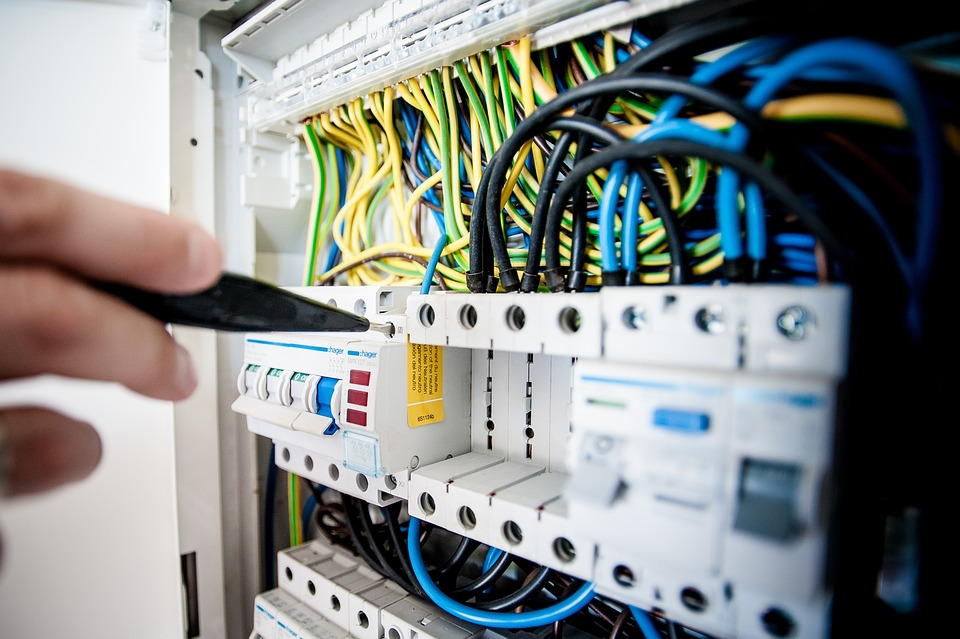 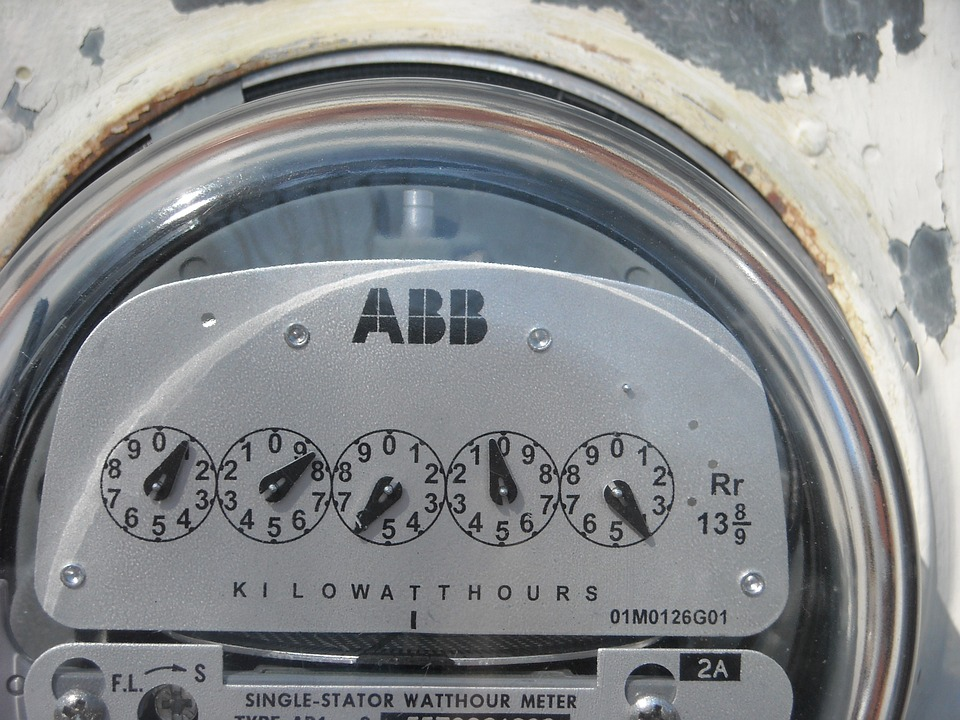 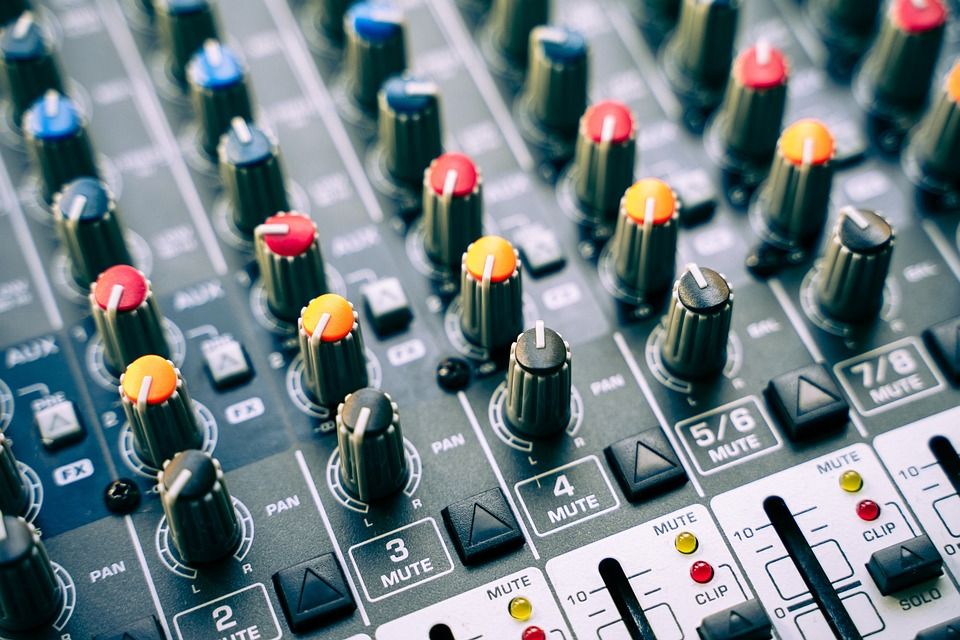 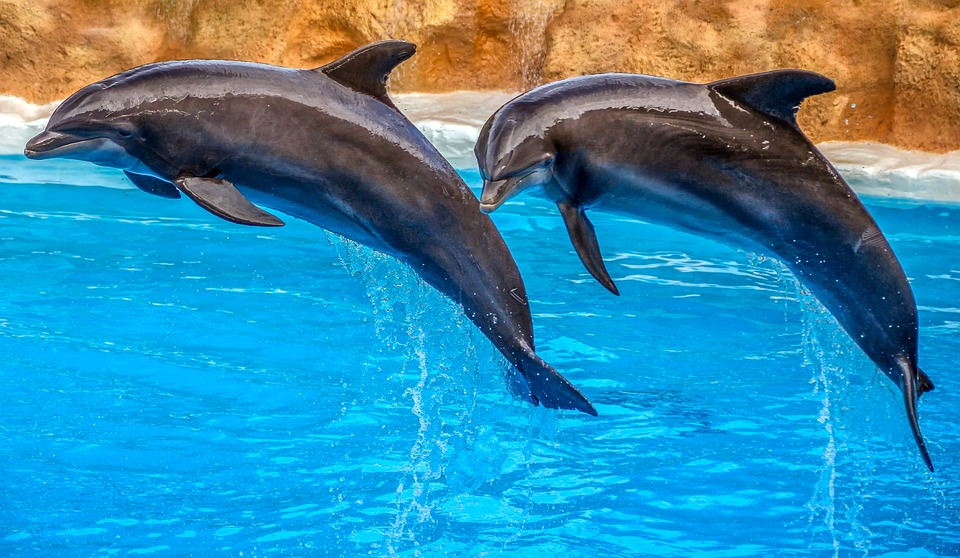 What I will learn next:
KS3
Explore electrical circuits and understand their components
Distinguish between series and parallel arrangements Understand the role of voltage and electrical resistance 
Understand the diversity among conductors, insulators and semiconductors 
To model electric circuits
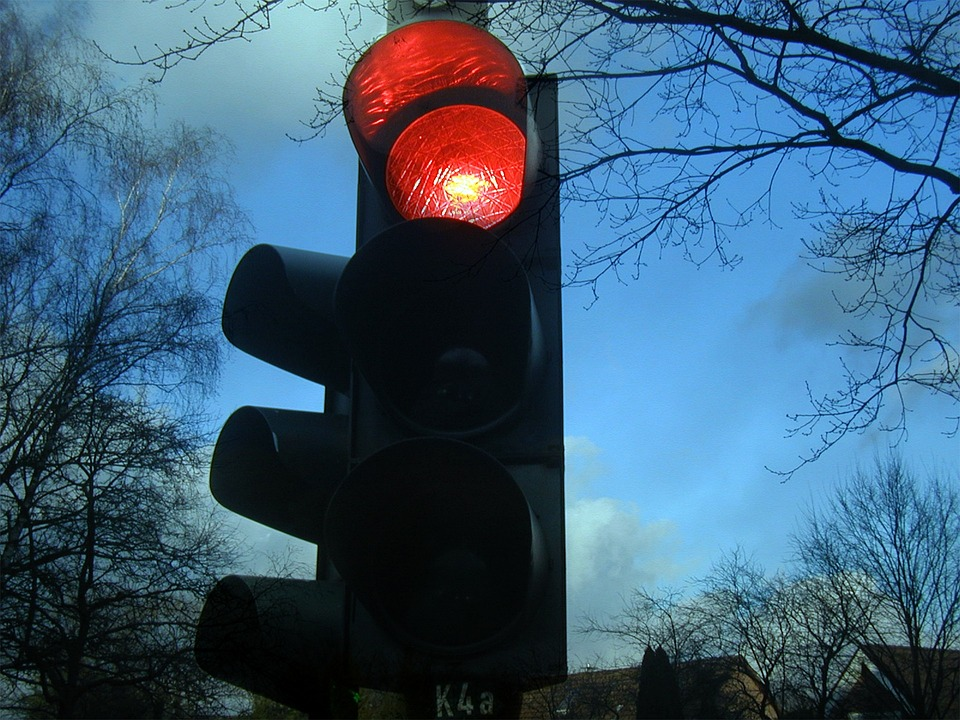 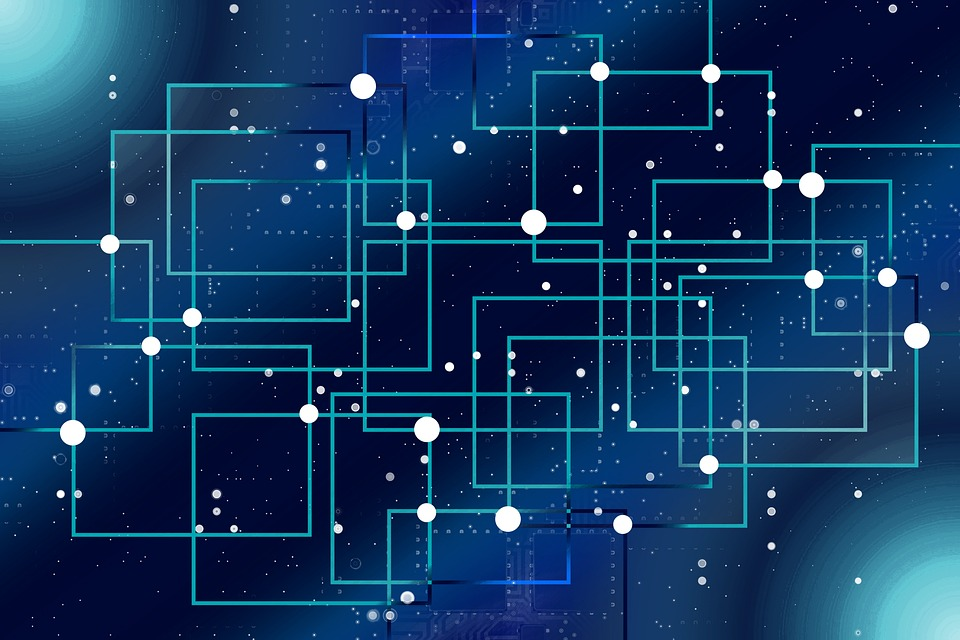 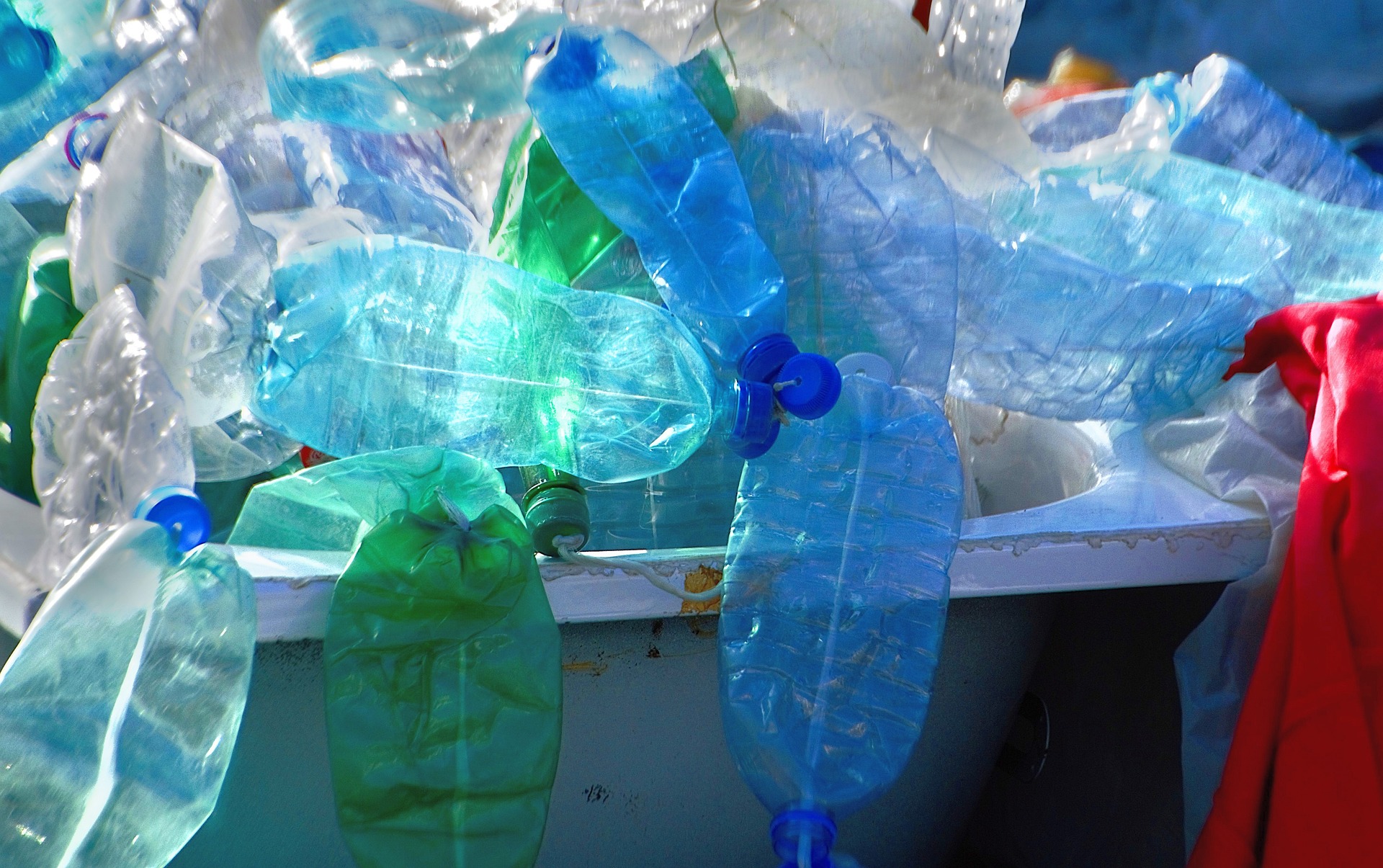 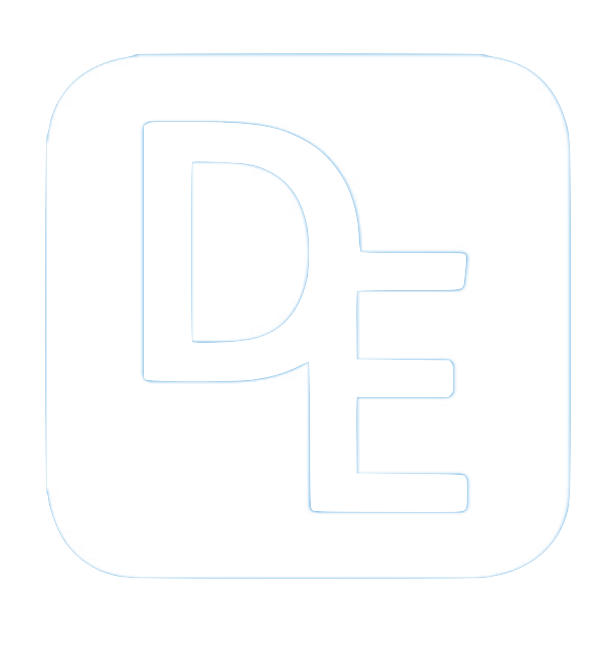 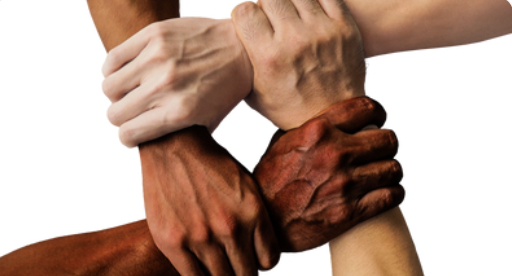 Careers connected to the human body: 
doctor, nurse, massage therapist, personal trainer, theatre technician
Knowledge Organiser: Year 6 Electricity
Before and After Test
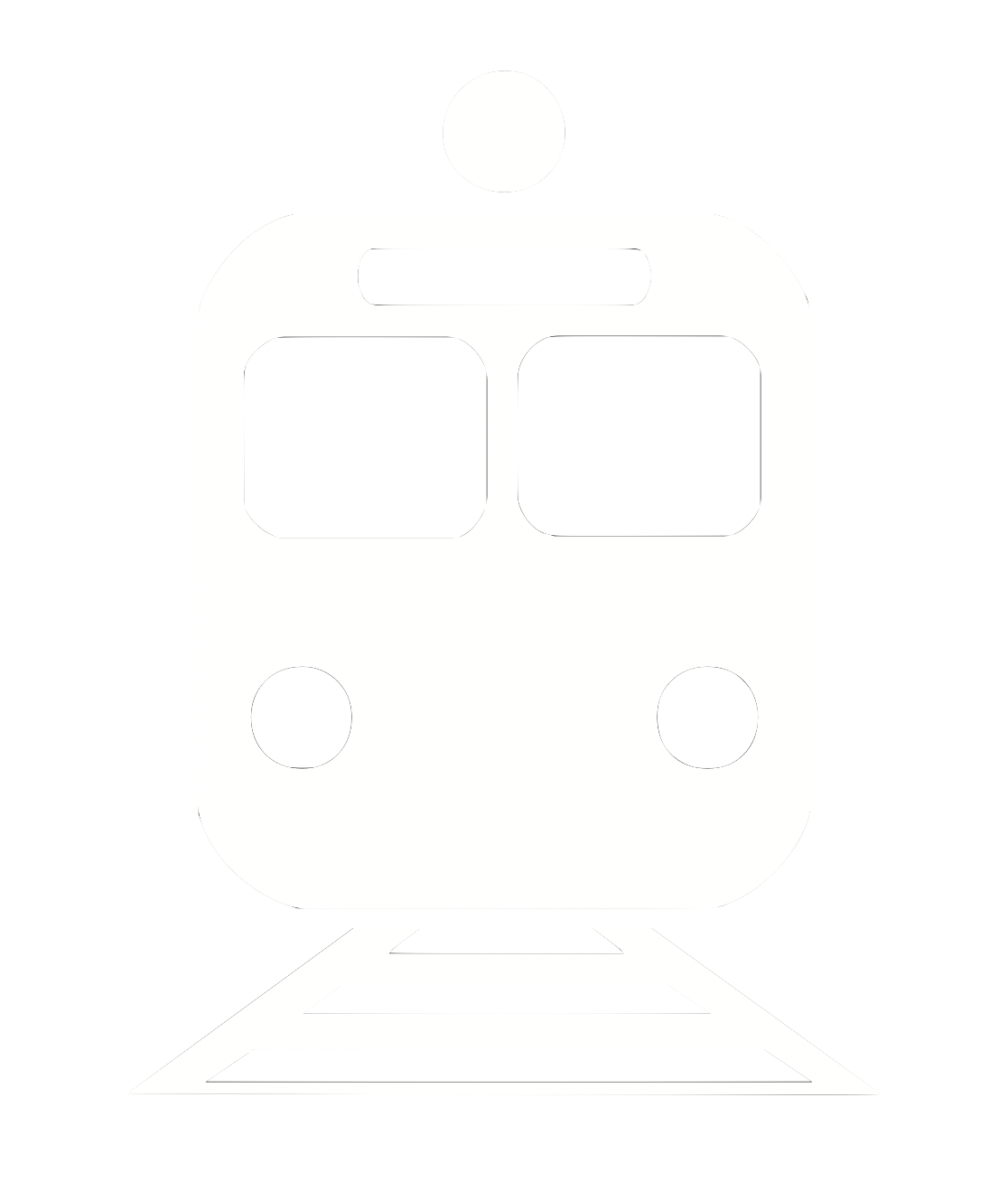 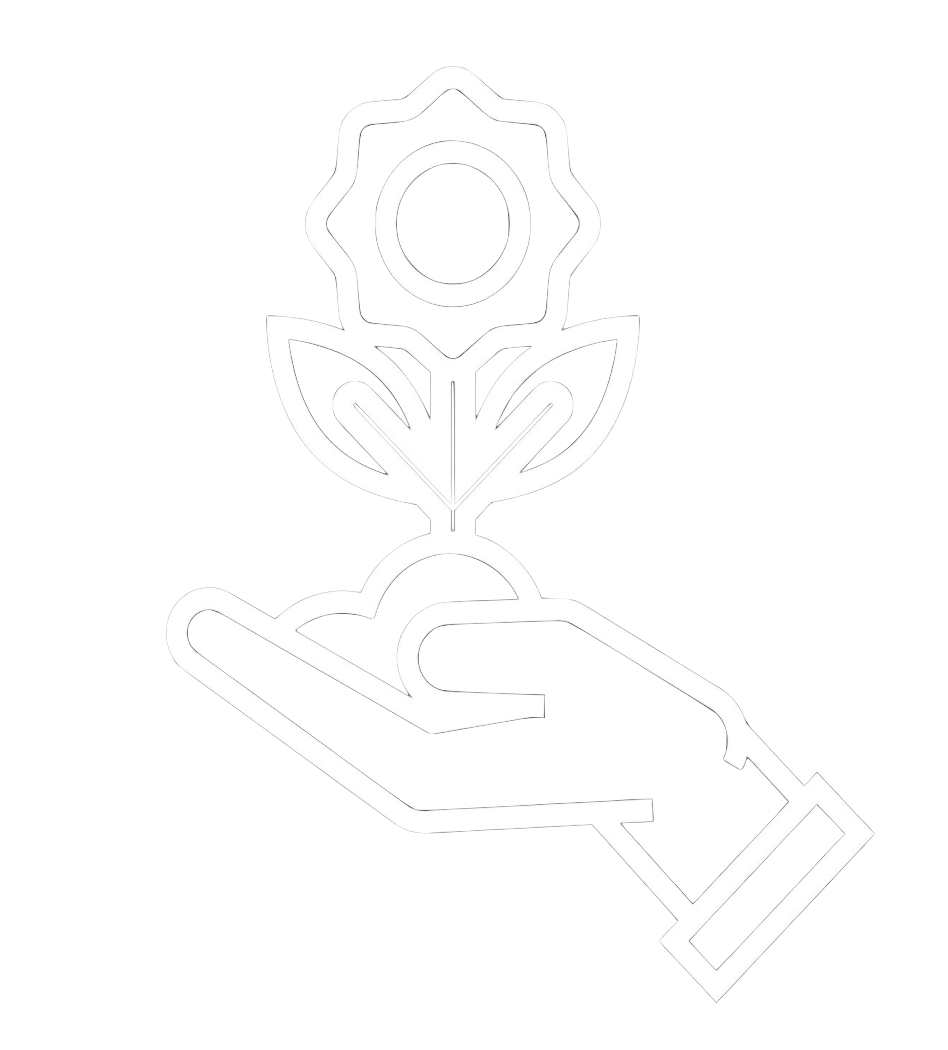 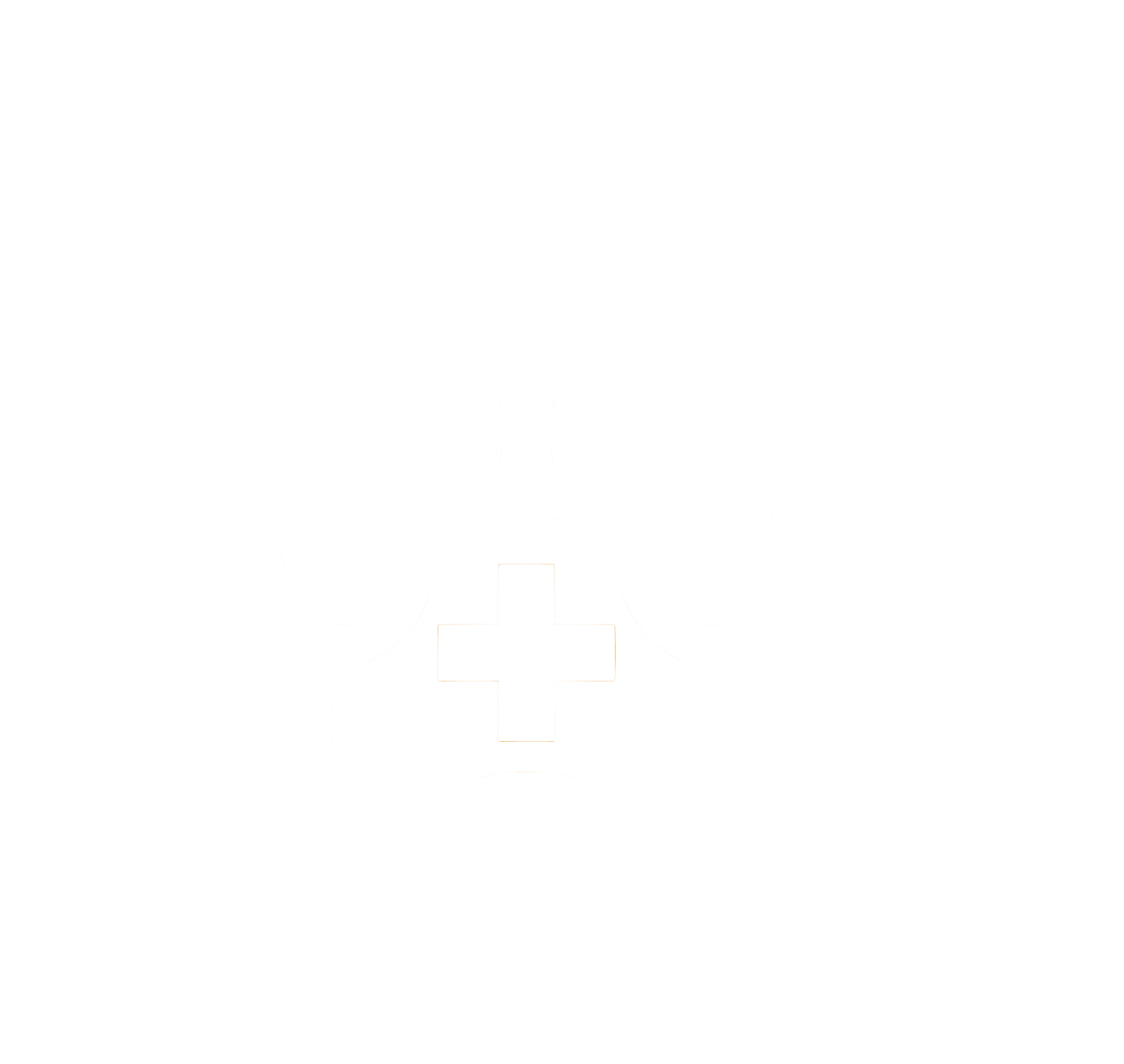 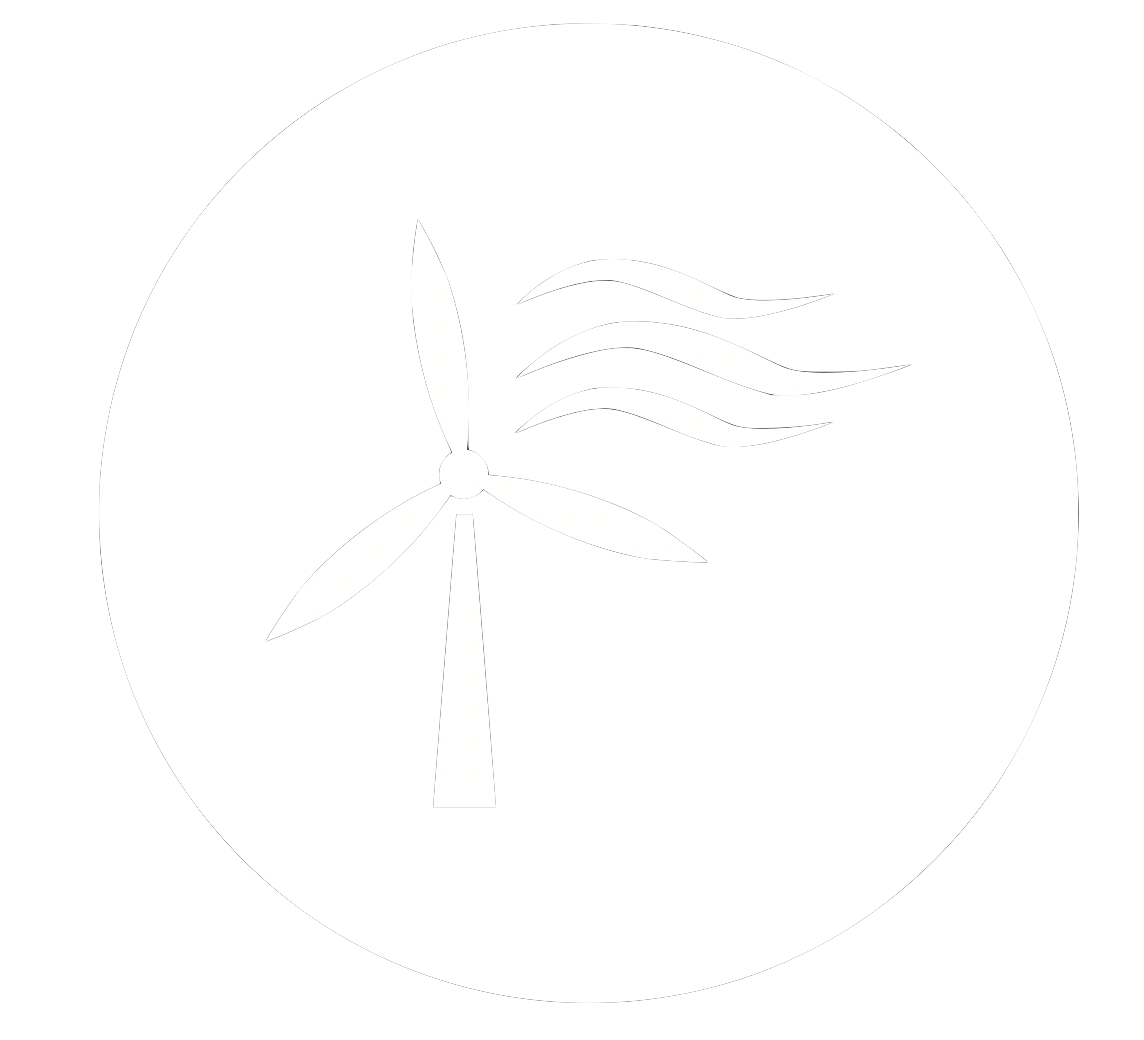 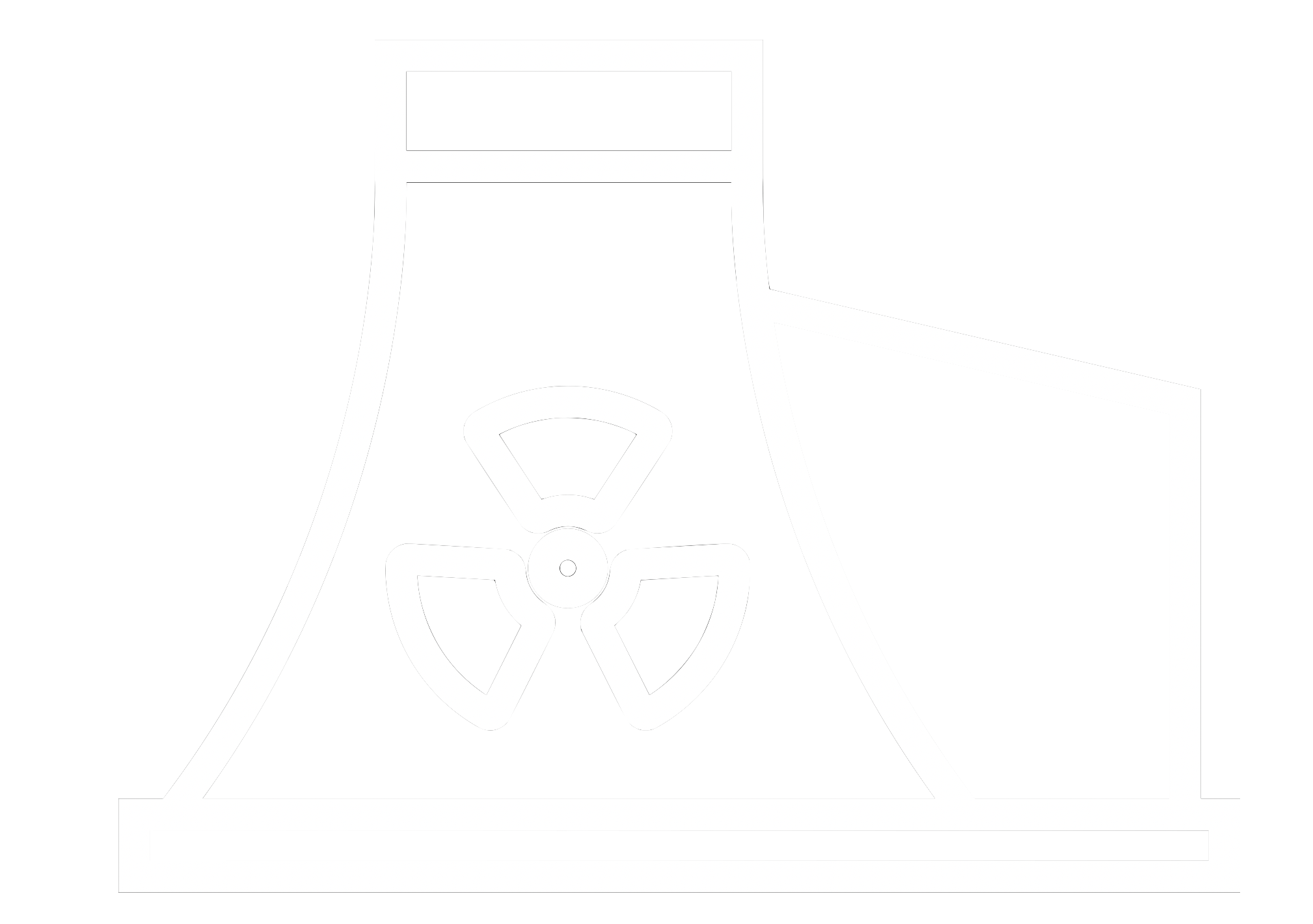 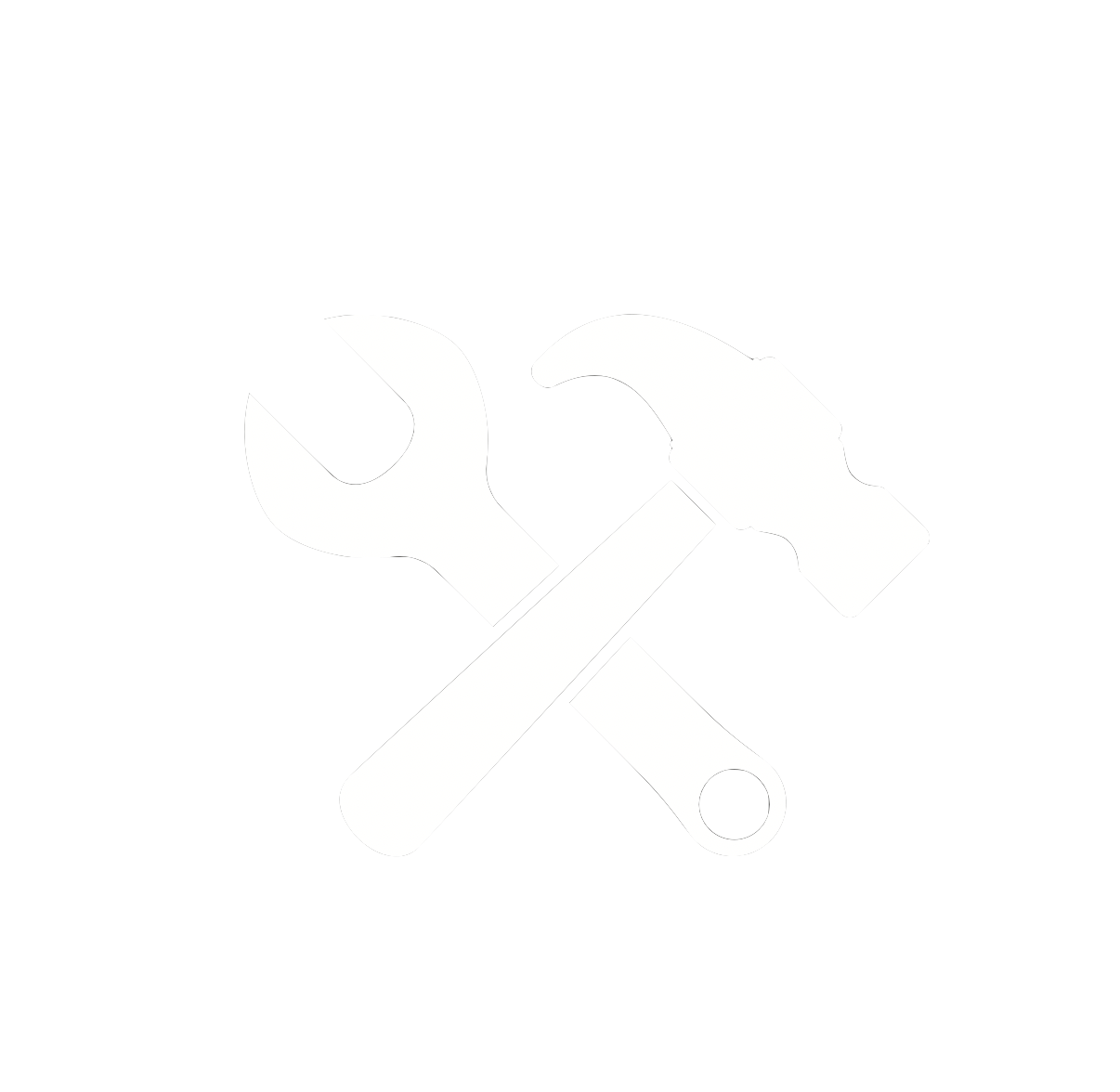 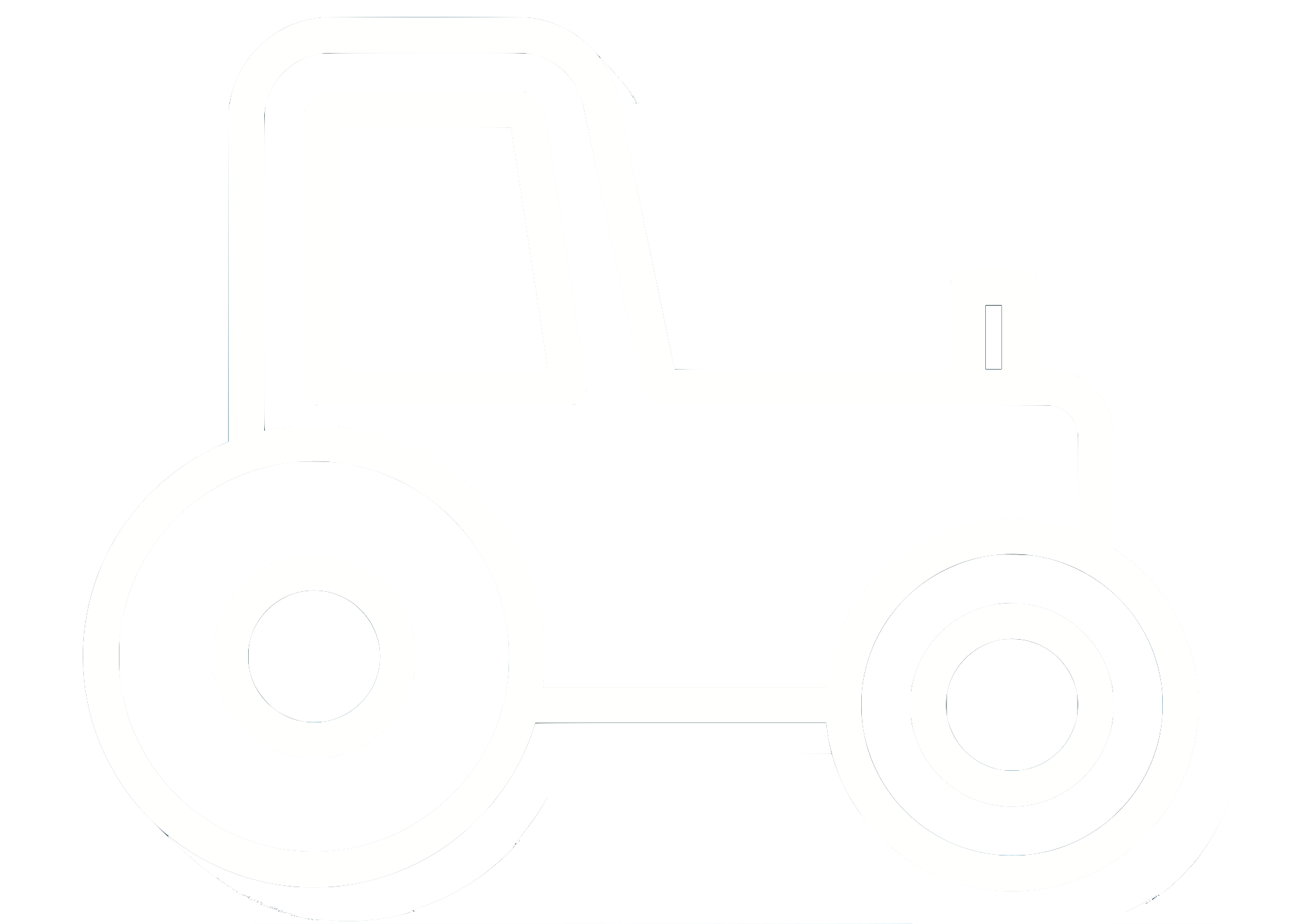 Draw a line to match up the symbol with its correct name:
Tick the circuits that work and cross the ones that don’t.
Use the picture below to draw a scientific diagram of the circuit:
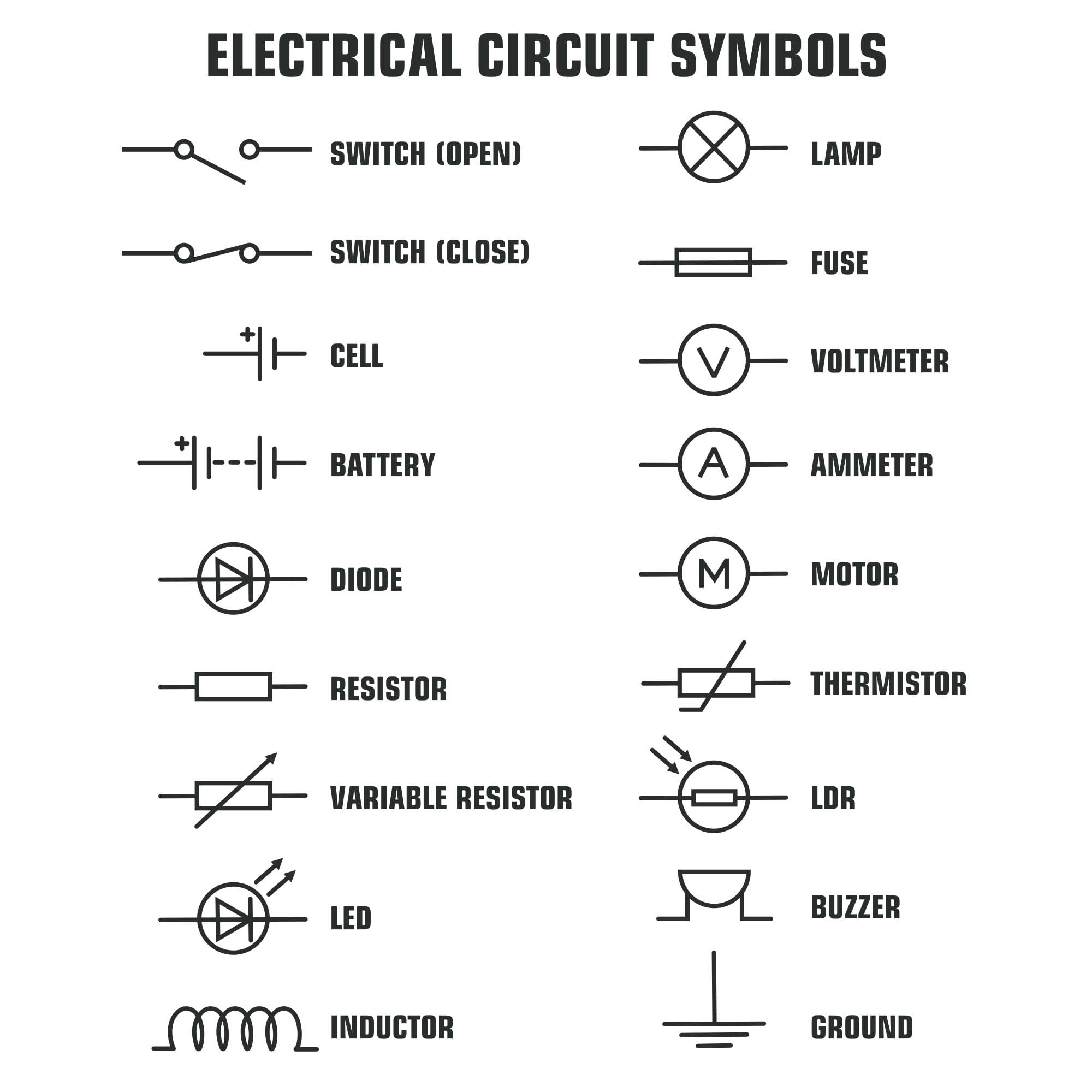 closed switch


buzzer


lamp/bulb


voltmeter


open switch


motor


battery/cell


ammeter
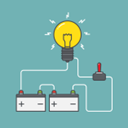 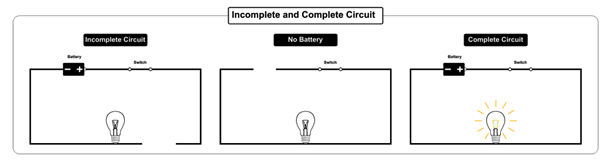 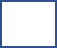 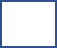 Explain 2 ways to make the bulbs in a circuit brighter:
1.__________________________________________________________________________________________________2.__________________________________________________________________________________________________
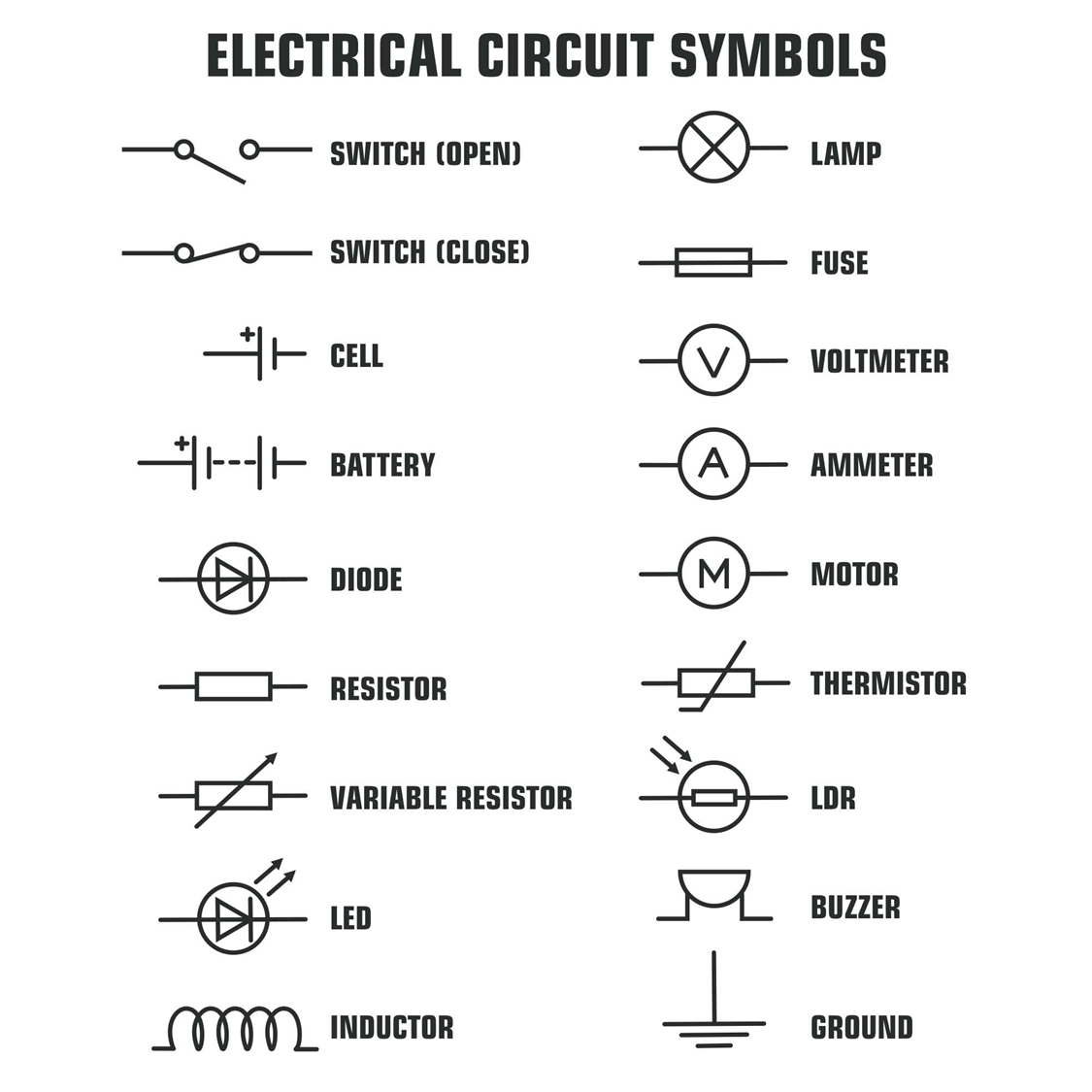 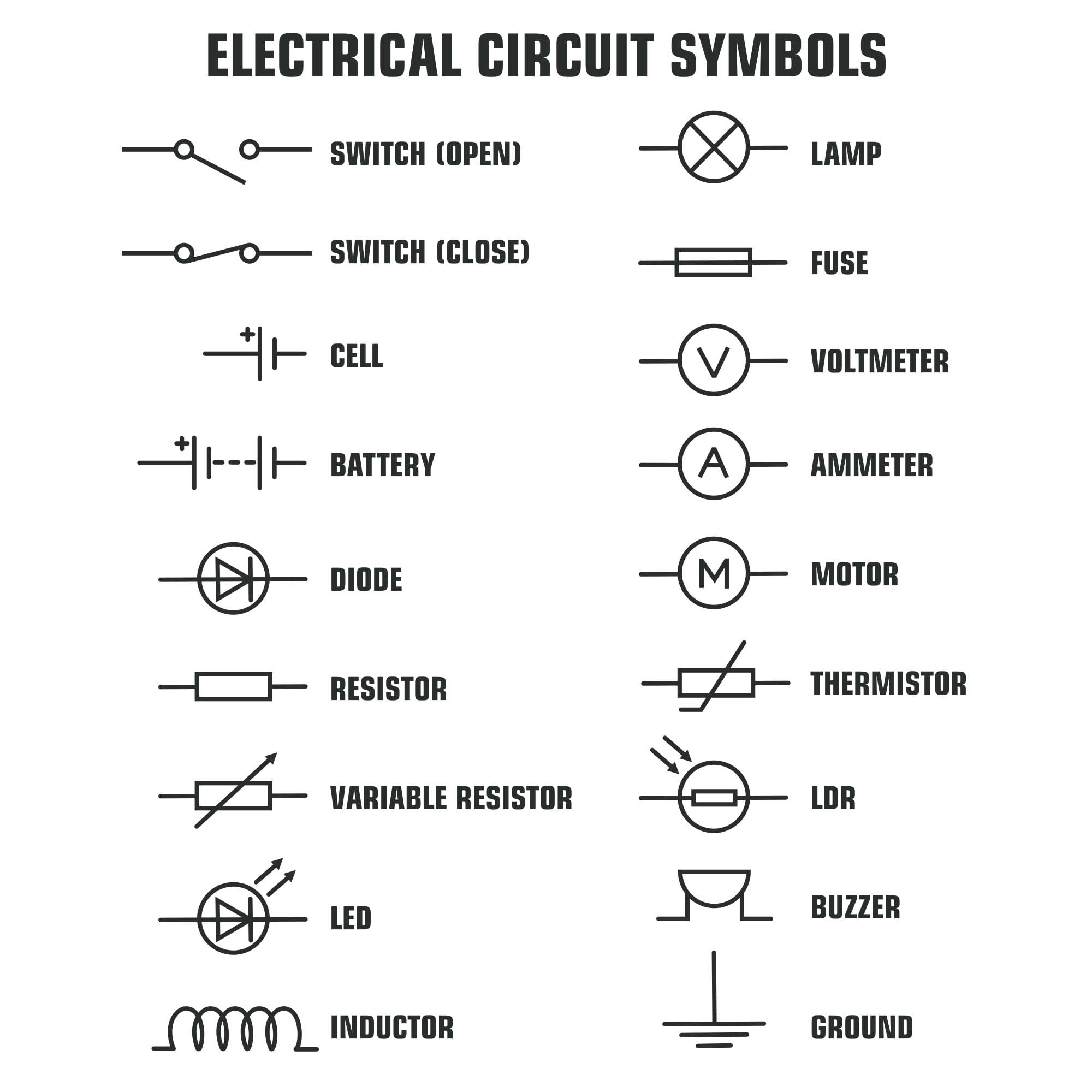 Add 2 switches onto the diagram so that they turn on and off separately.
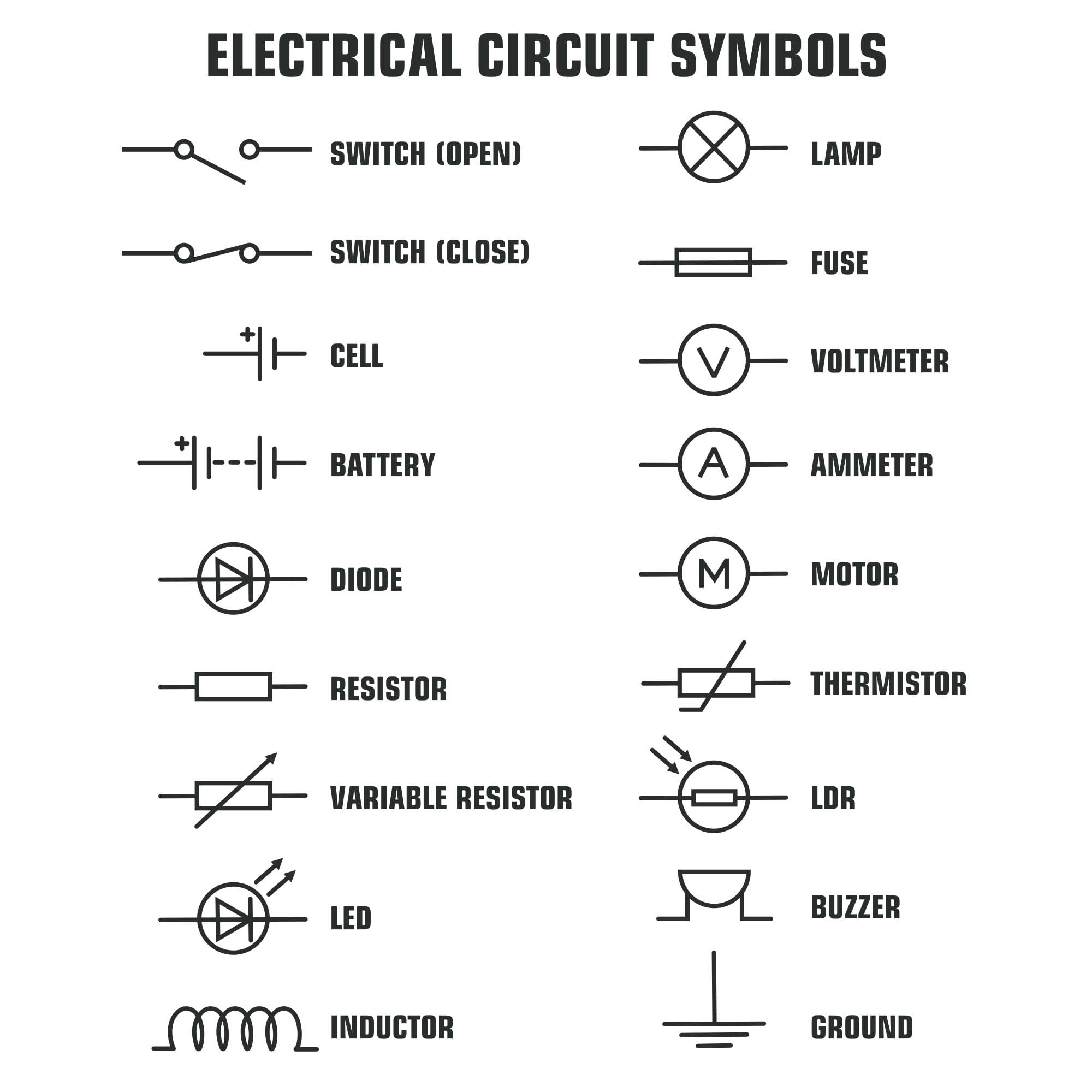 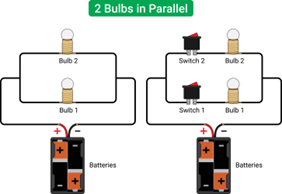 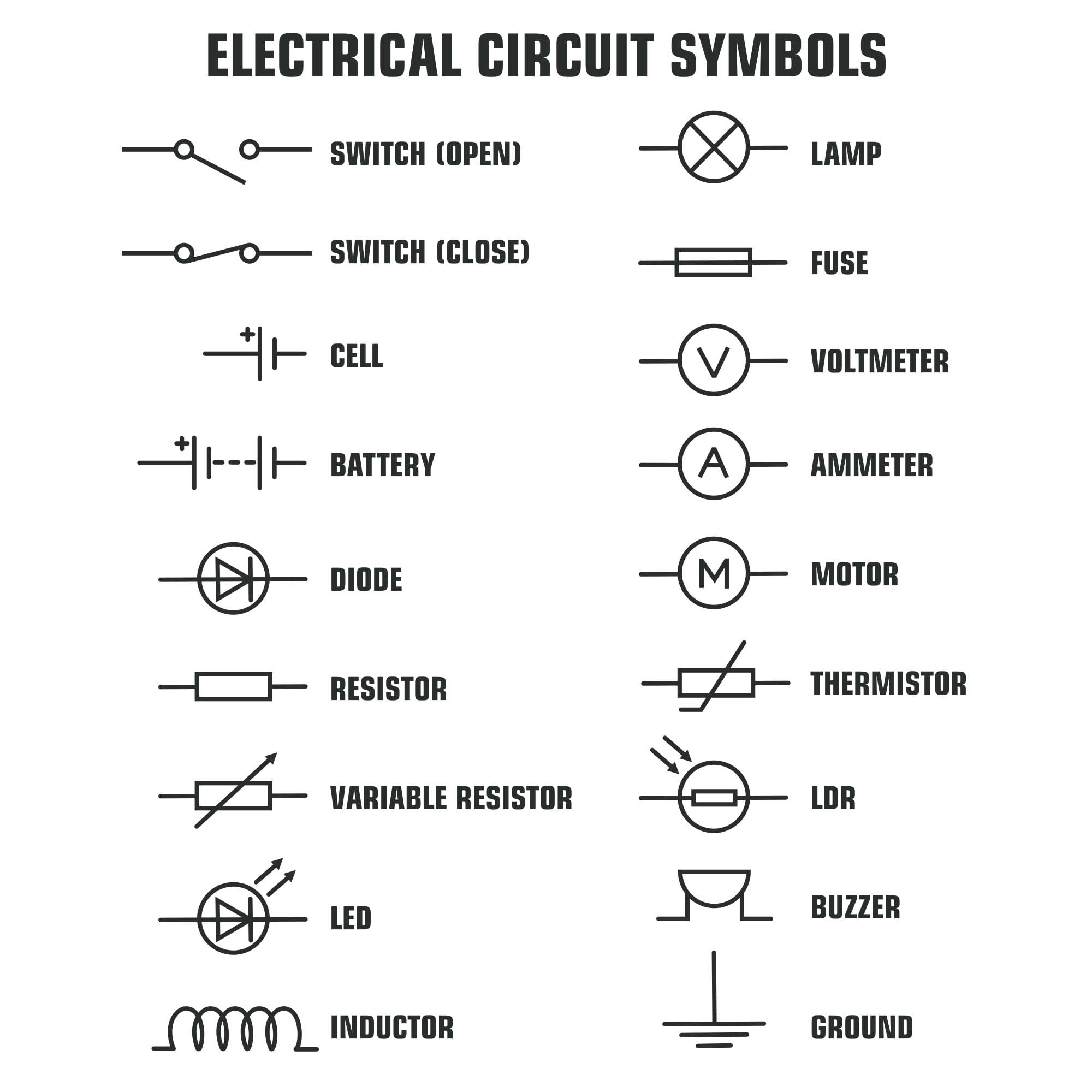 Developing Experts Copyright 2022 All Rights Reserved